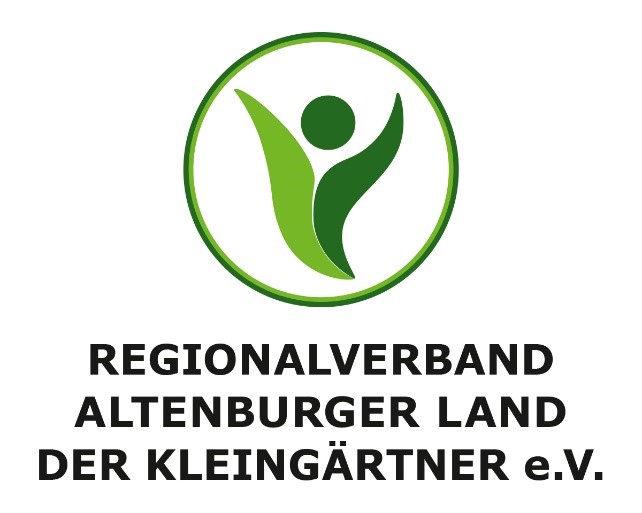 Kompost- das Gold des Kleingärtners
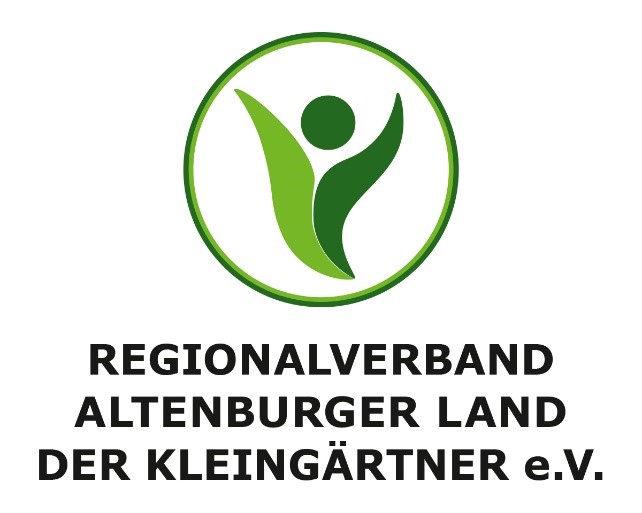 9. September 2023


   Kleingartenanlage „Ost“ e.V. Altenburg


   Frank Wodrich
   Regionalfachberater
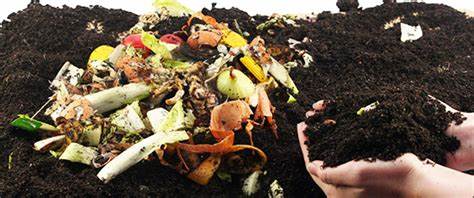 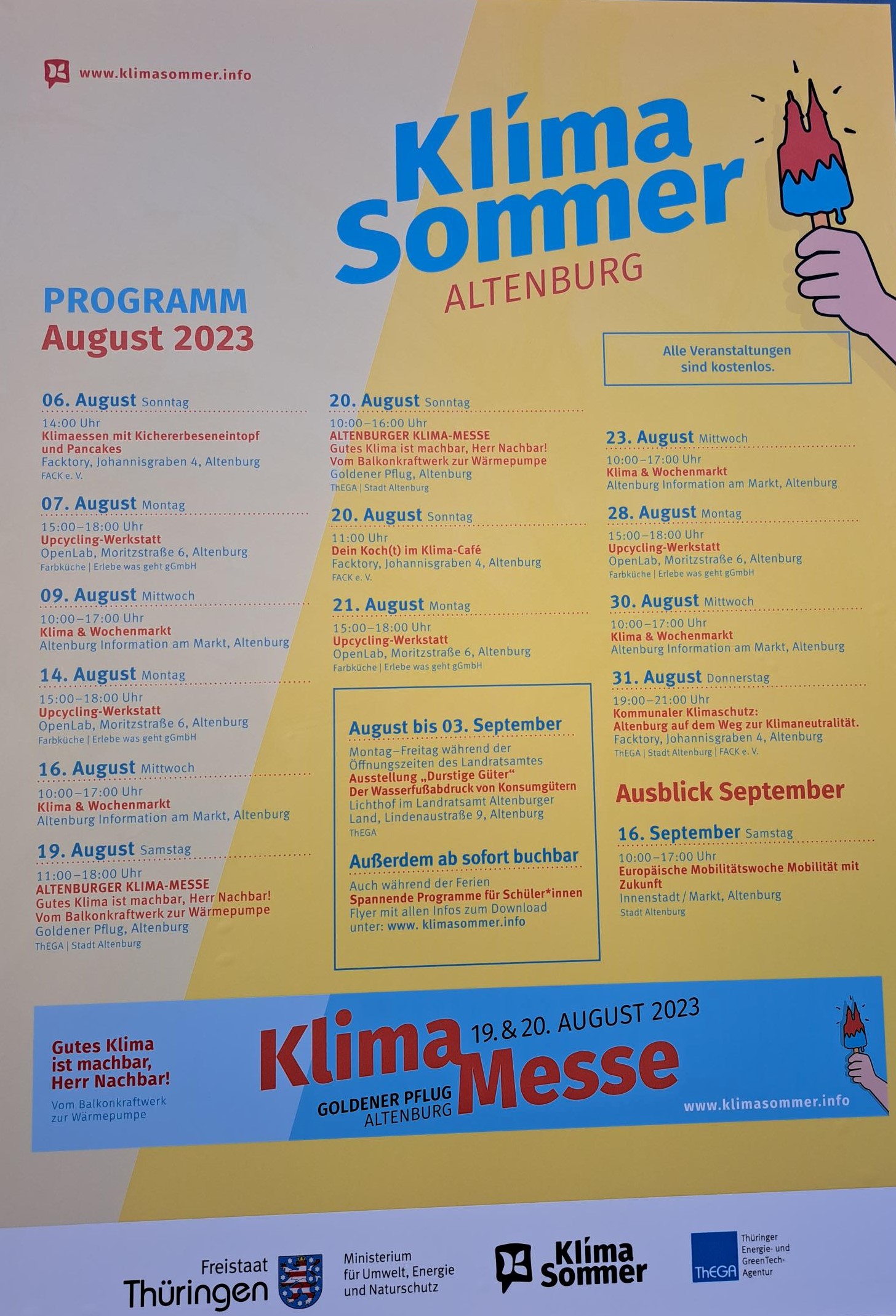 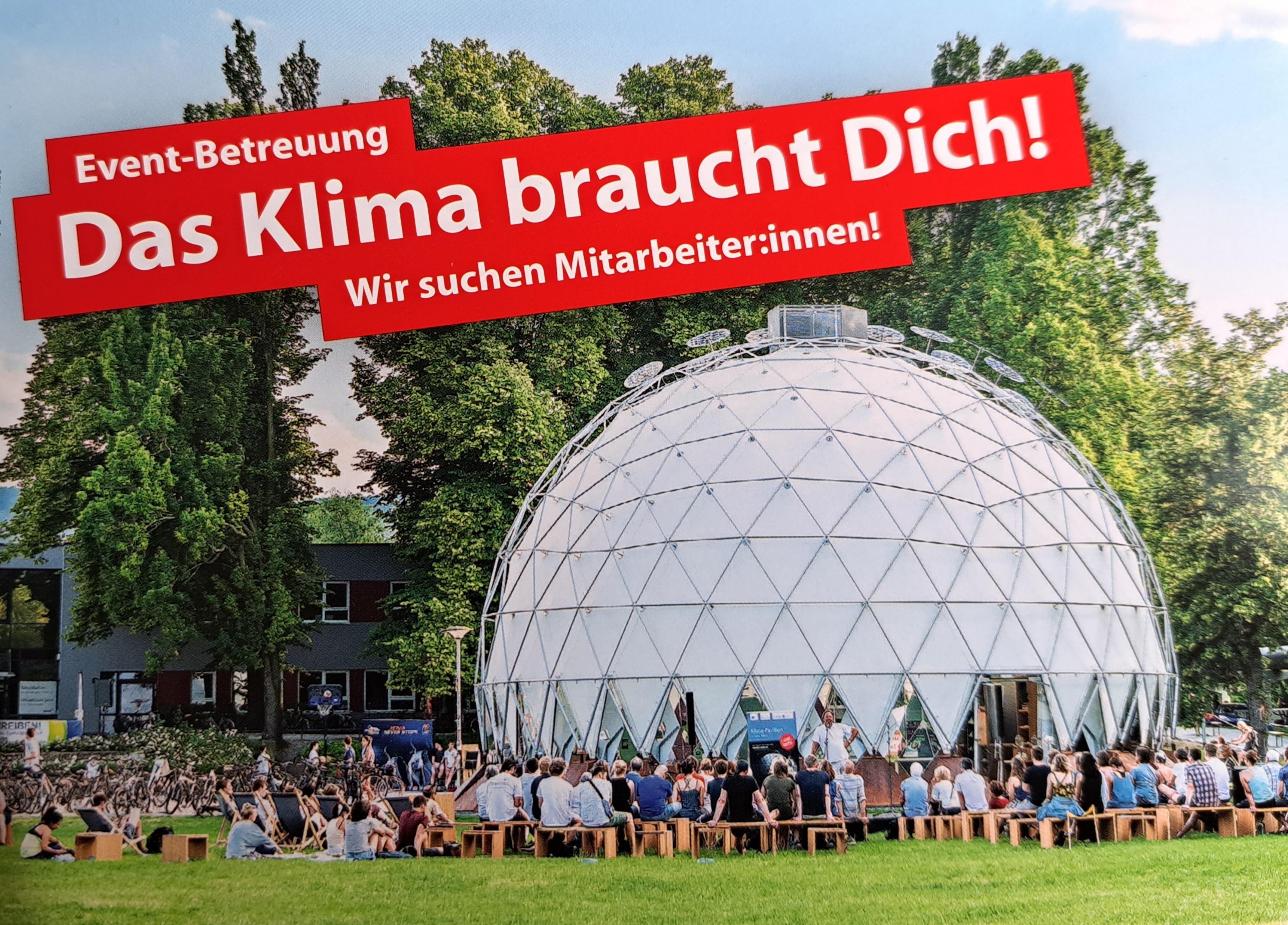 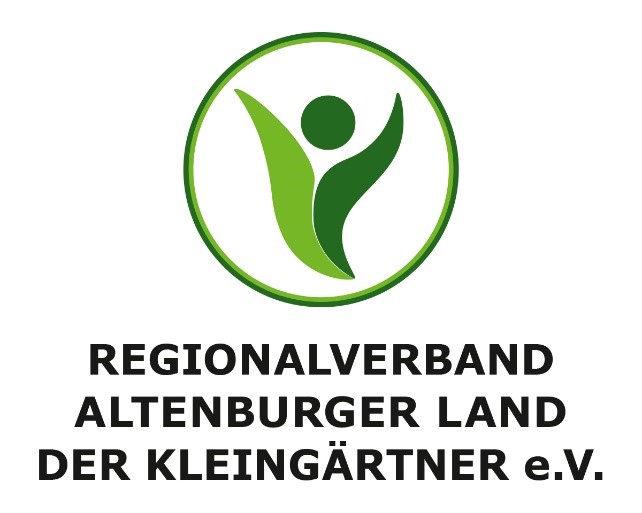 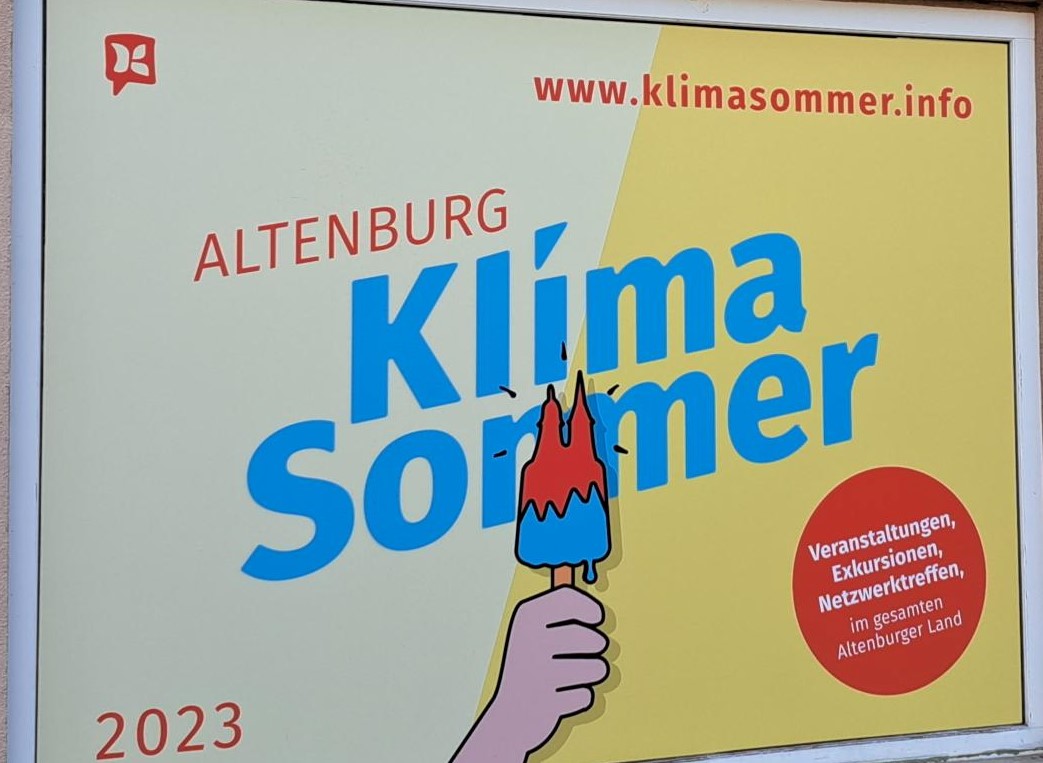 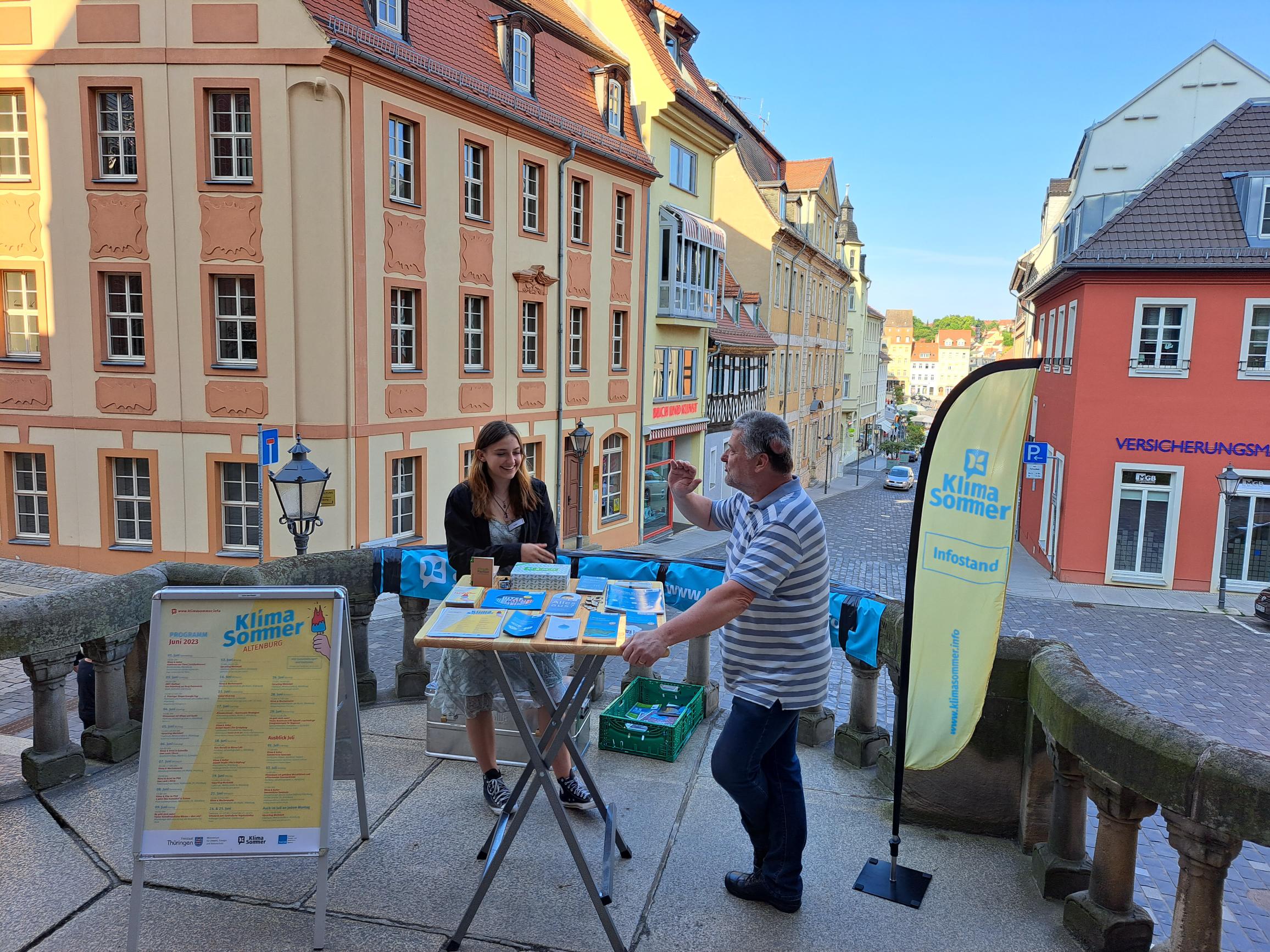 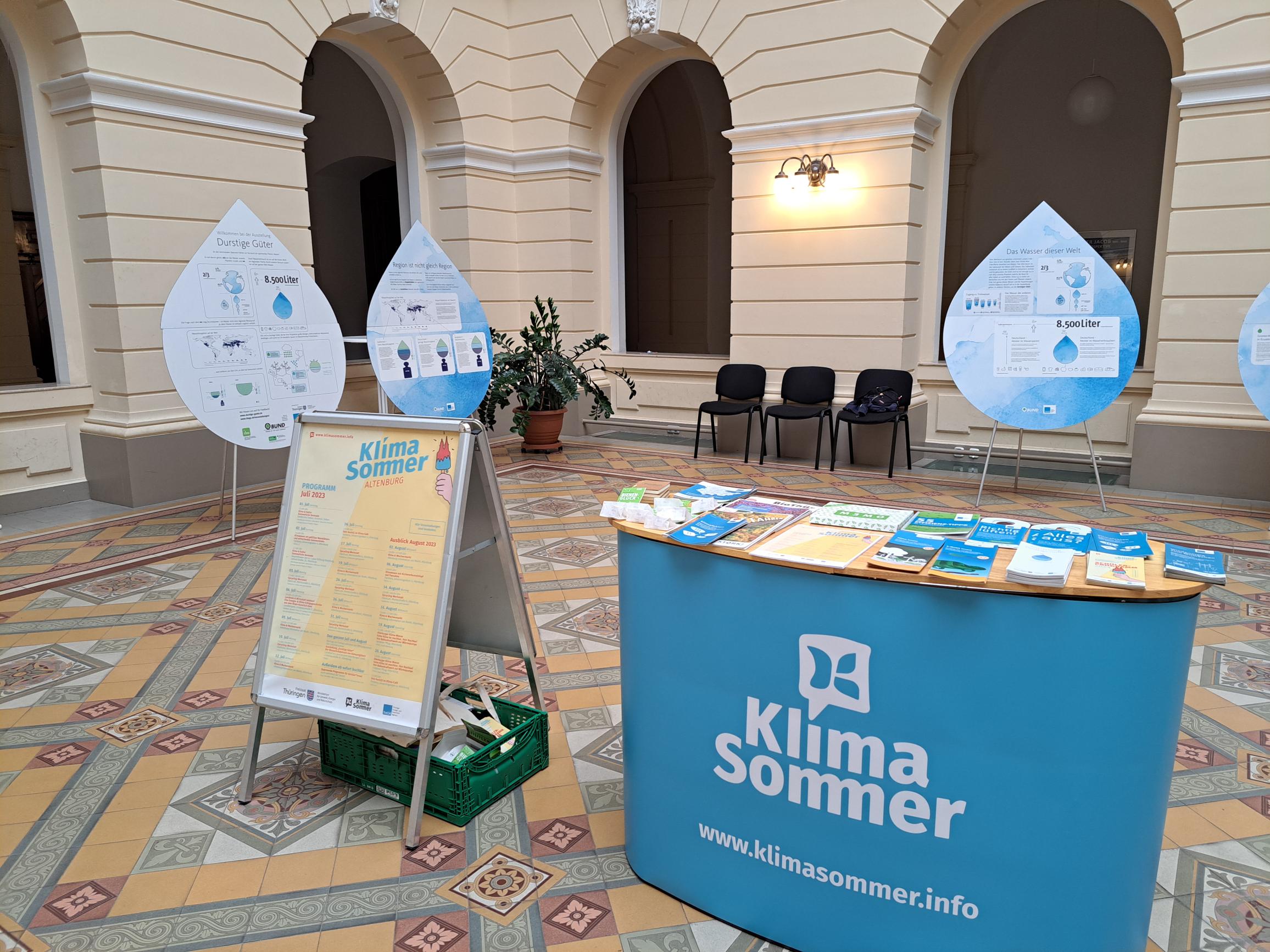 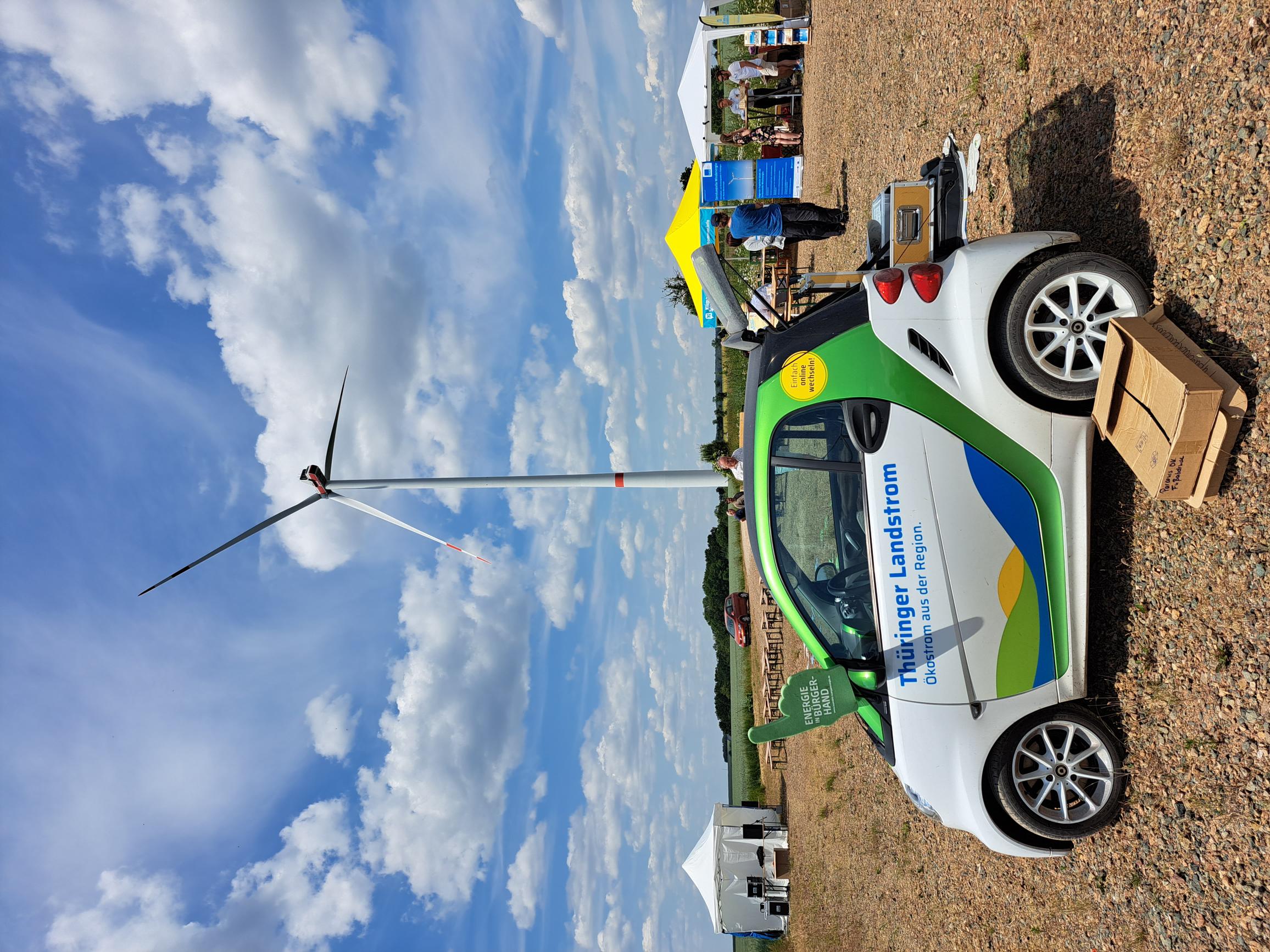 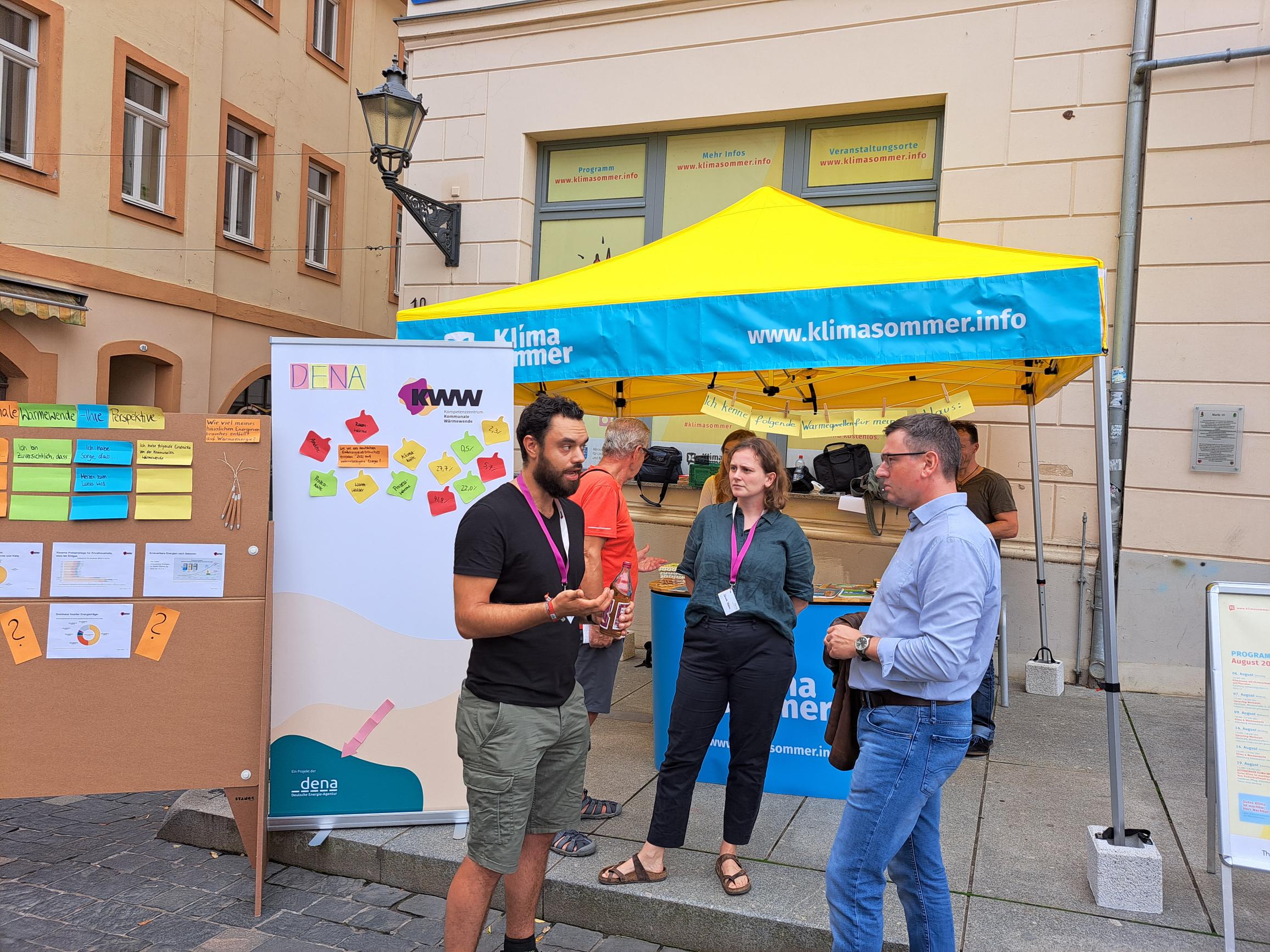 Klimawandel im Kleingartenbereich
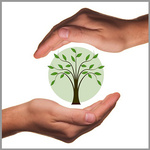 Vegetationsperioden verschieben sich
Schädlingsarten verändern sich (Arten, Anzahl)
Häufung von Pflanzenkrankheiten
Erhöhte Verdunstung – erhöhter Wasserbedarf
Nährstoffverlust durch Auswaschungen (Starkregen)
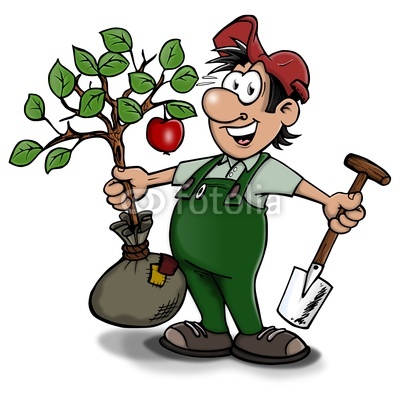 Was kann der Kleingärtner tun?
Ökologisch und naturnah Gärtnern
Vermeidung von torfhaltigen Substraten
Nutzung von regionalen biologischen Saatgut und Pflanzen
eigene Vermehrung von bewährten Gemüsesorten
Verwendung von eigener Komposterde um den Co² Ausstoß zu senken
Gliederung
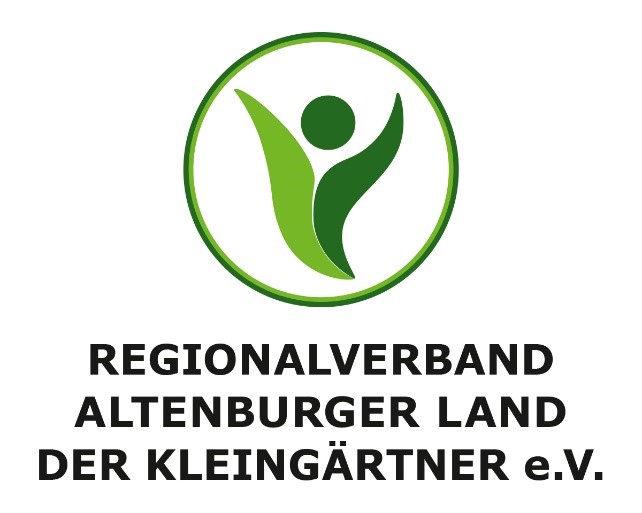 1. Das Bodenleben
  2. Was ist Kompost
  3. Wie wird ein Kompost angelegt
  4. Was gehört auf den Kompost
  5. Was gehört nicht auf den Kompost
  6. Nährstoffe
  7. Sonderformen
  8. Wurmkiste
  9. große Kompostanlagen
10. Fragen
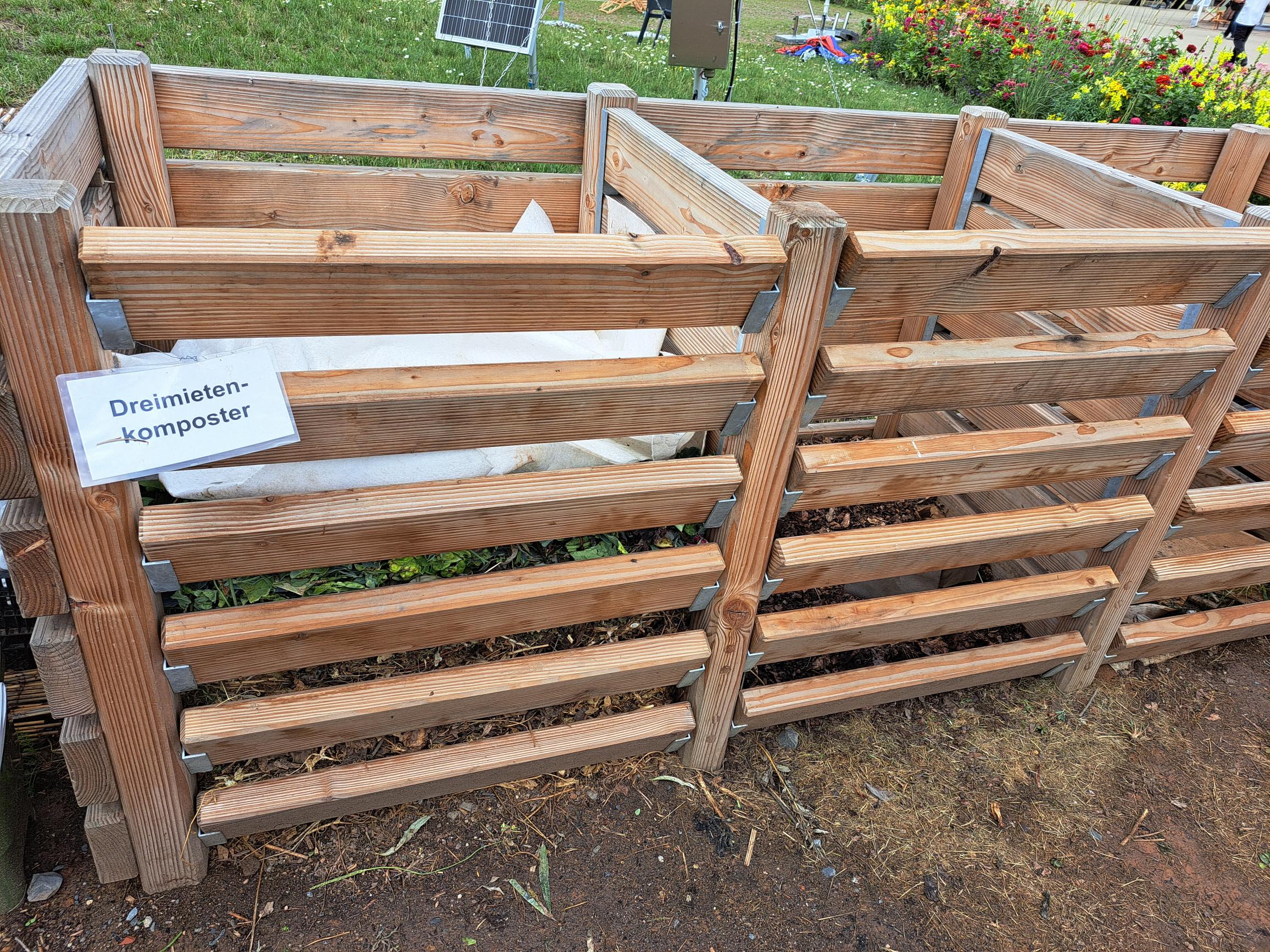 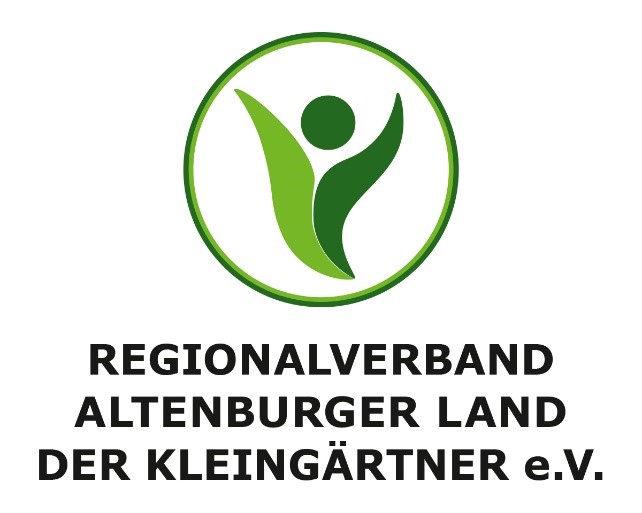 Das Bodenleben ist eine wesentliche Voraussetzung                              für die Fruchtbarkeit und Gesunderhaltung        In einer Hand voll guter Gartenerde leben eine Milliarde Organismen.         Vergleich: Heute ca. neun Milliarden Menschen auf der Erde.
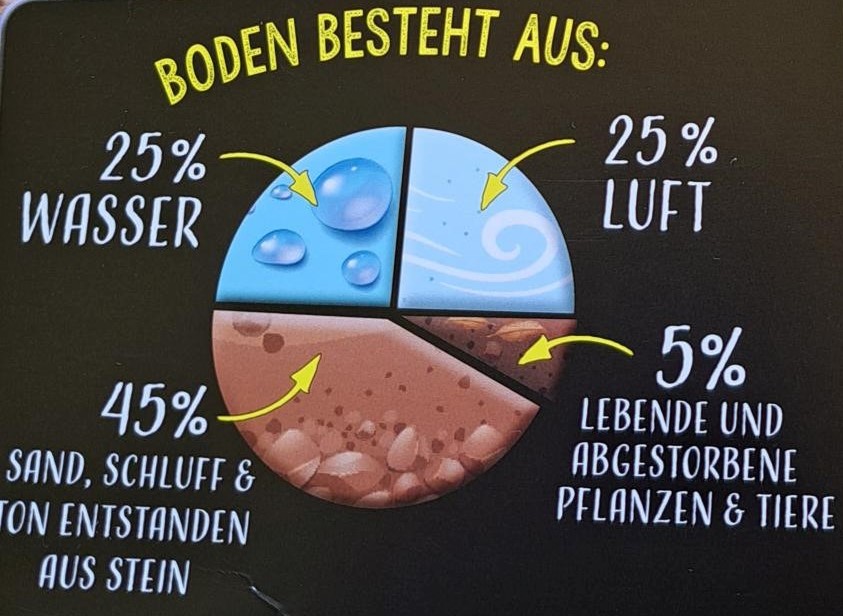 Grundlagenwissen: Krümelstruktur des Bodens
- Eigenschaft des belebten Bodens in Krümel zu zerfallen. 
- Bodenbakterien, Regenwürmer und Insekten verkleben die wasserunlöslichen 
  mineralischen Bodenbestandteile
  






Krümeliger Boden ist im Garten erwünscht
- Der Gärtner ist immer bestrebt einen Boden mit guter Krümelstruktur zu bekommen. 
- Ein hoher Humusgehalt und regelmäßige Lockerung des Bodens ist optimal.
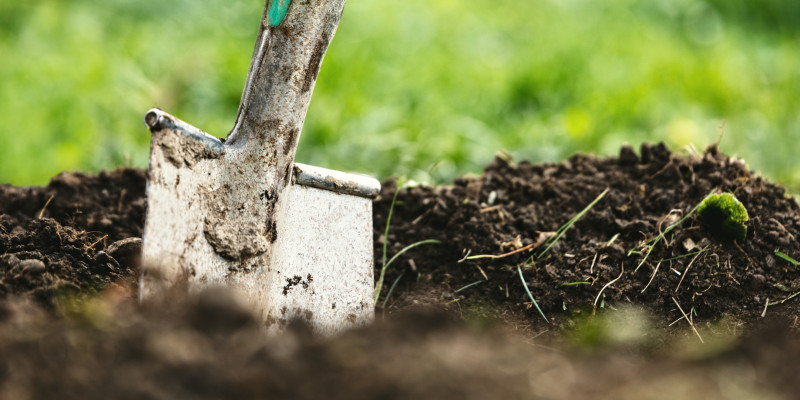 Grundlagenwissen: Ton – Humus Komplex  = Mischung aus (Mineralisch – organisch)
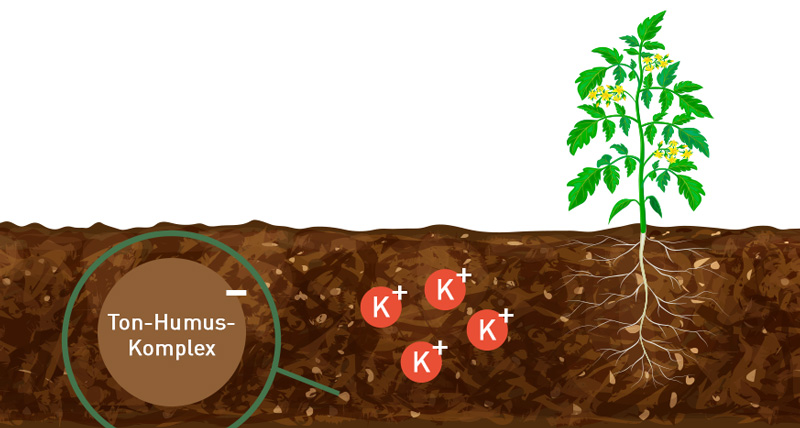 Was bewirken die Ton-Humus-Komplexe im Boden?
- Speicherung von Sauerstoff und Wasser
- Nährstoffspeicherung in pflanzenverfügbarer Form
- Ton-Humus-Komplexe sind exzellente Ionenaustauscher.
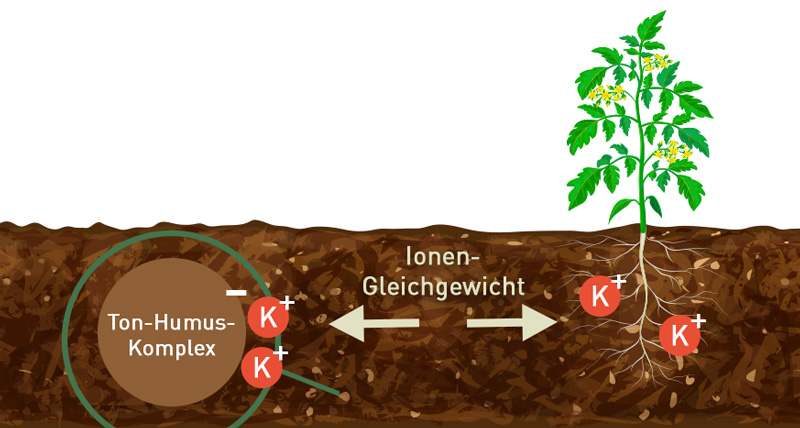 Solange genügend Nährstoffe in Form von Kationen im Boden verfügbar sind, werden die Ton-Humus-Komplexe also immer wieder die für die Pflanzen lebenswichtigen Nährstoffe freigeben.
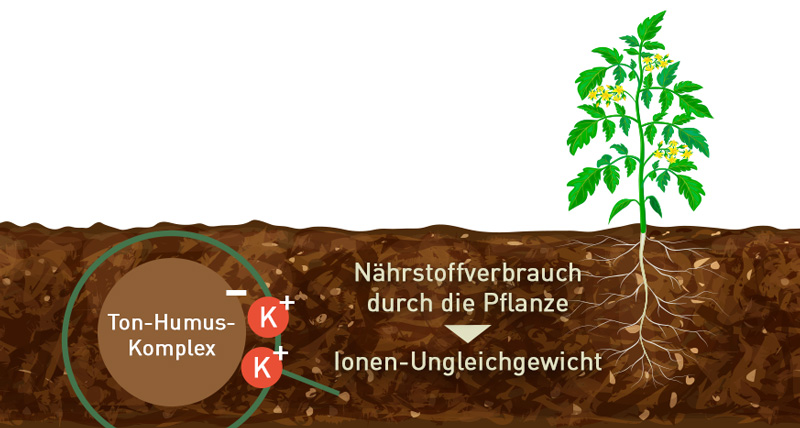 Da die Pflanze das Kalium als Nährstoff für ihr Wachstum benötigt, verbraucht sie die Kalium-Kationen. Nun besitzt die Pflanze null, der Ton-Humus-Komplex aber immer noch die zwei gespeicherten Kalium-Kationen. Um erneut ein Gleichgewicht in der Ionen-Verteilung herzustellen, gibt der Ton-Humus-Komplex ein weiteres Kalium-Kation an die Pflanze ab.








Ohne die Ton-Humus-Komplexe würden im Boden gelöste Nährstoffe übrigens einfach in tiefere Bodenschichten ausgewaschen werden und den Pflanzen nicht mehr zur Verfügung stehen. Je mehr Ton-Humus-Komplexe im Boden vorhanden sind, 
desto mehr Platz hat er für die Nährstoffspeicherung.
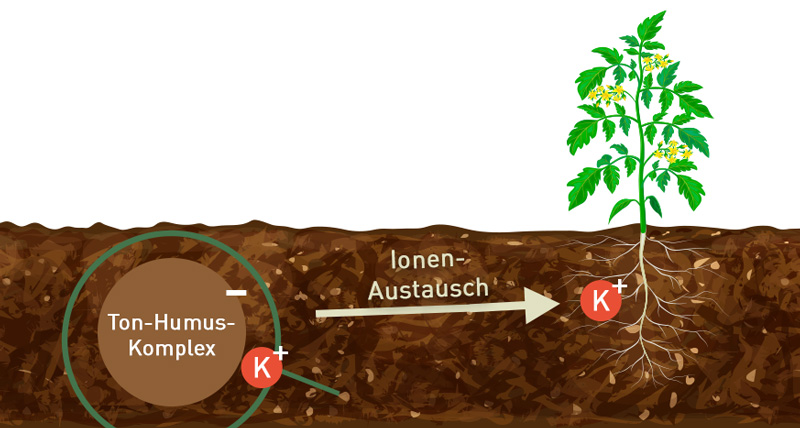 Grundlagenwissen:
Boden PH- Wert - Maß für die Aktivität von H-Protonen im Bodenwasser
Zusammensetzung aus Boden und pH-Wert. (Potential des Wasserstoffs)
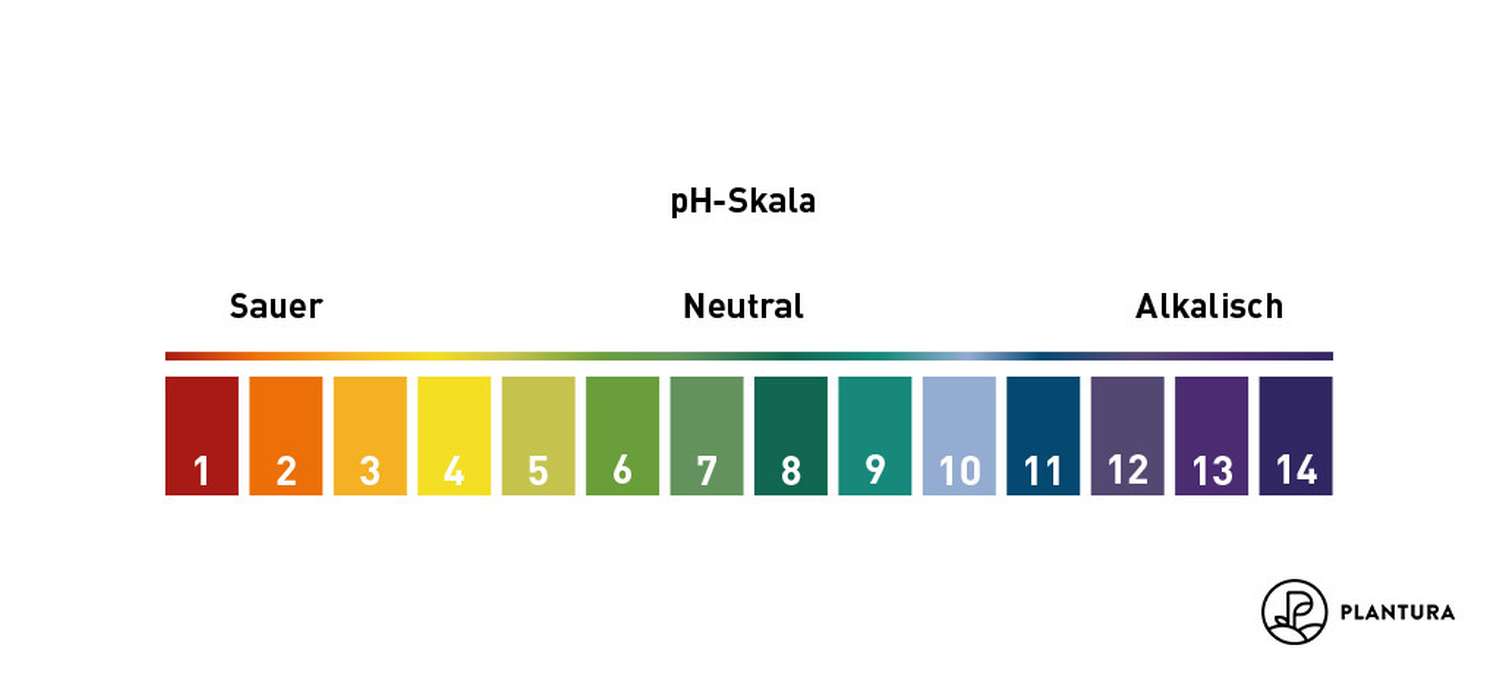 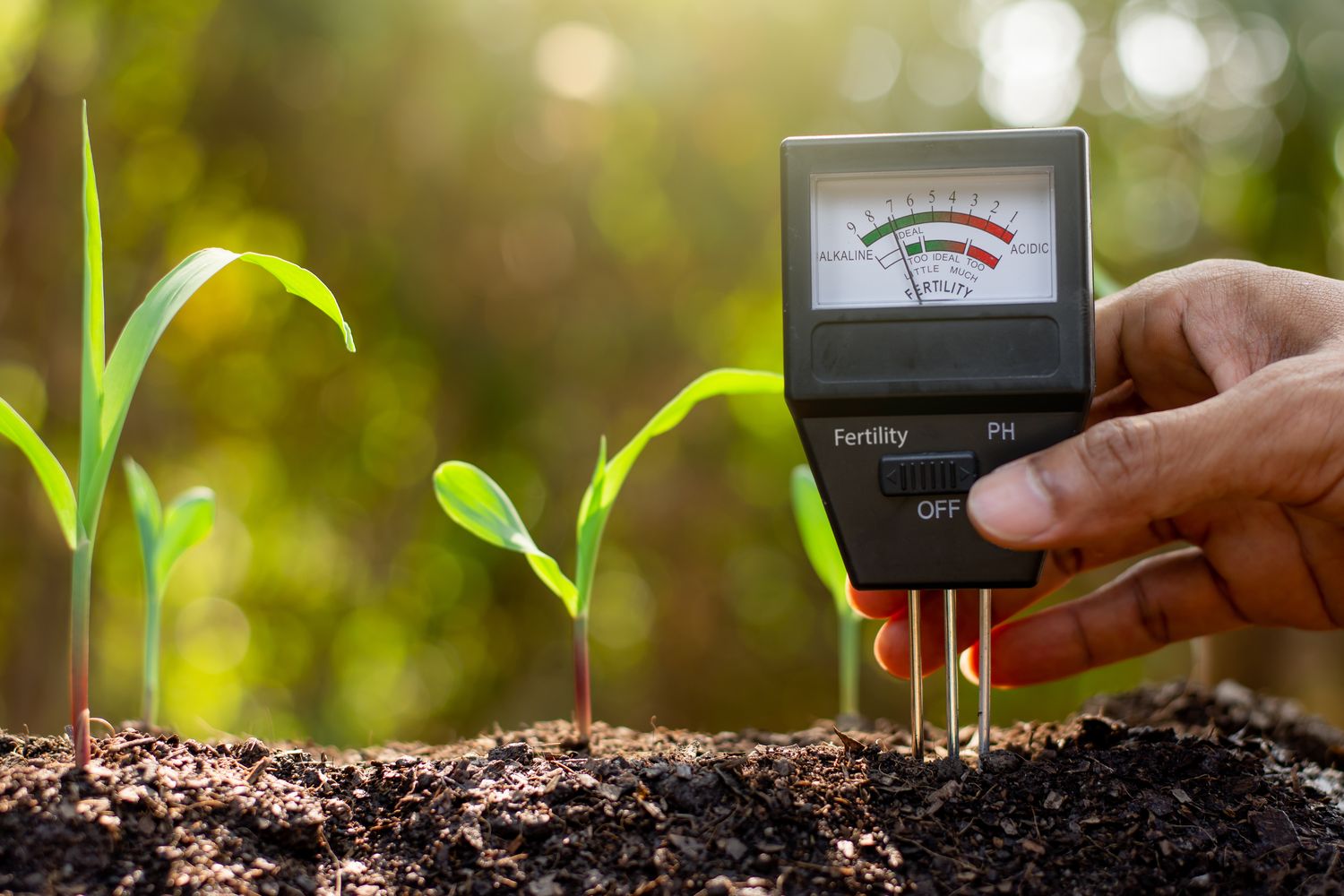 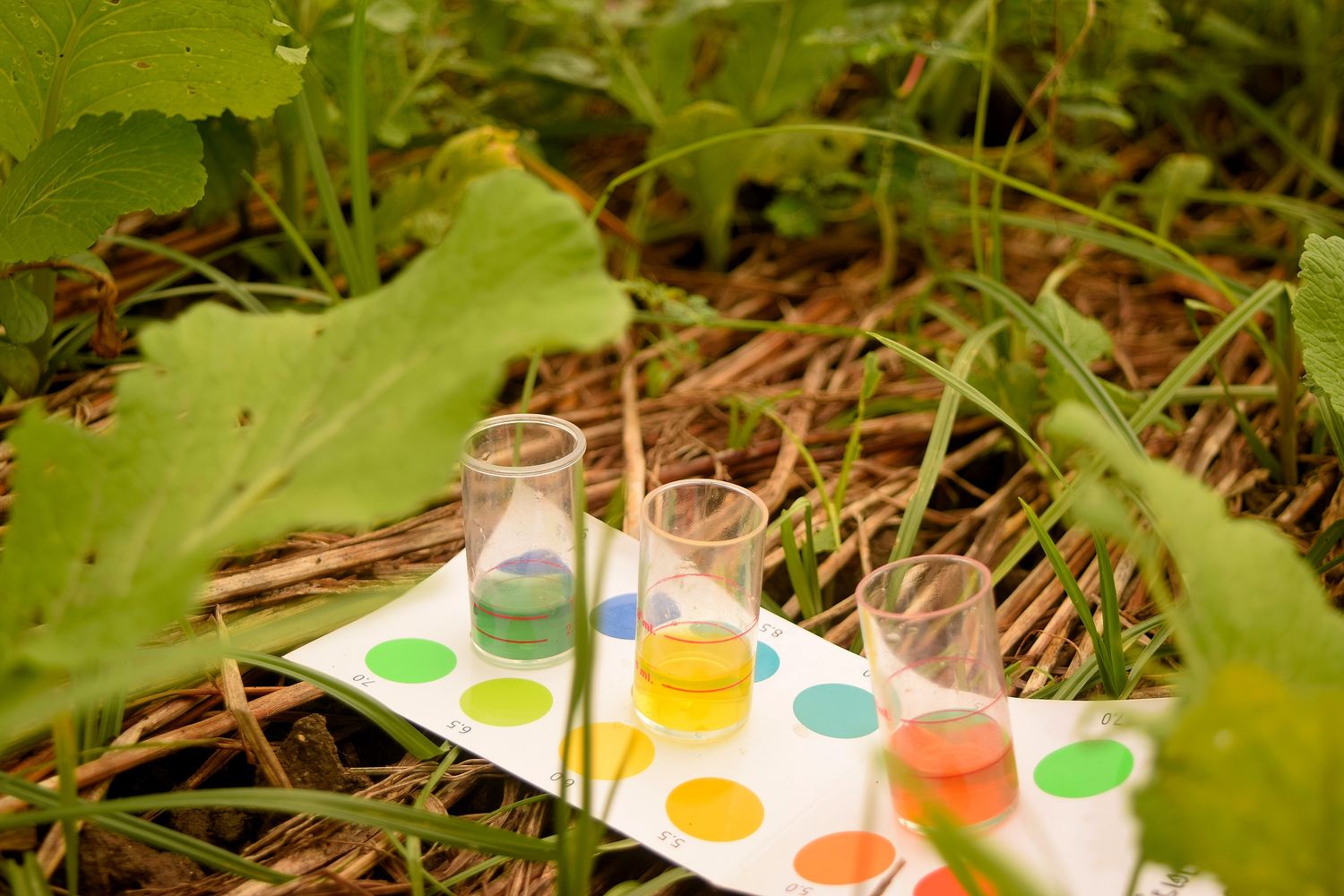 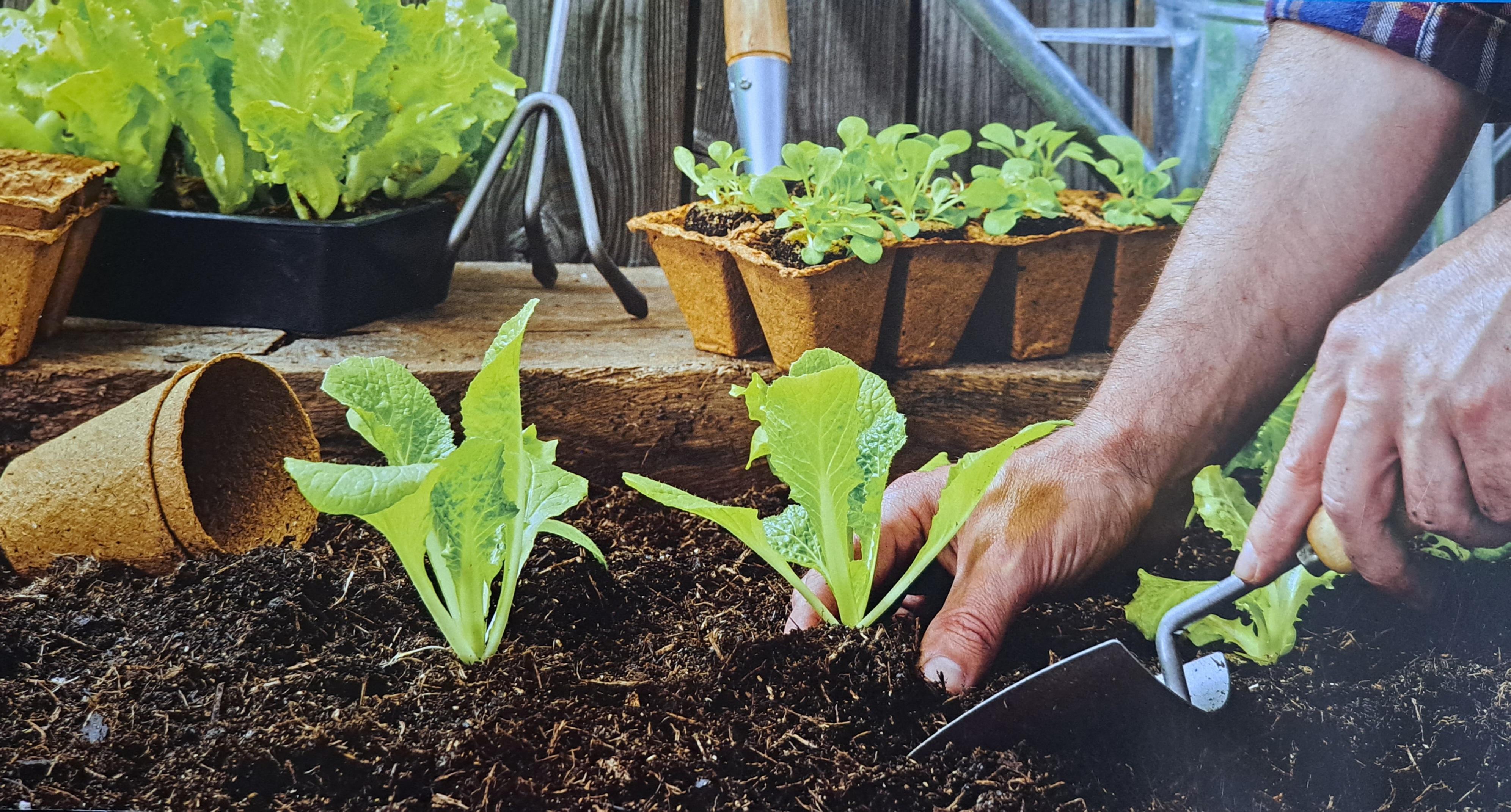 Die positive Wirkung von Kompost auf den Boden




 - Bildung eines stabilen Bodengefüges gegen Verschlämmung und Erosion - fördert das Bodenleben und die Bodenfruchtbarkeit/Durchlüftung des Boden- erhöht das Wasserhaltevermögen, trocknet weniger schnell aus- enthält Nährstoffe und Spurenelemente die langsam freigesetzt werden- erhöht die Widerstandskräfte  gegen Schädlinge und Krankheiten
 - senkt den Bedarf an Nährstoffzugabe, weniger Dünger notwendig
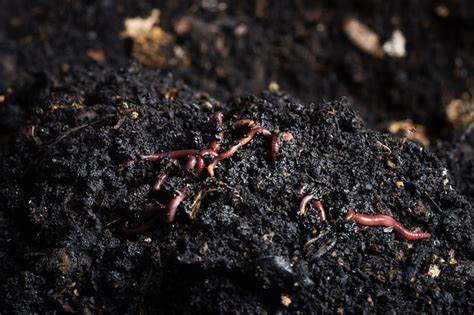 Standort
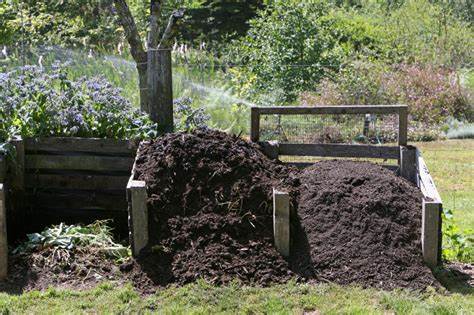 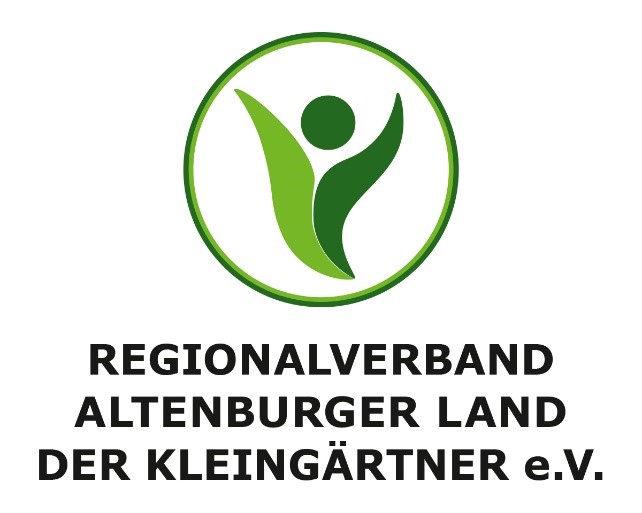 Voraussetzungen für einen Kompostplatz
Schattige und windgeschützte Lage
Einfassung des Kompostplatzes durch Mischhecken und Blütensträucher
Abstand zur Grundstücksgrenze = 0,5 m
Gut von allen Bereichen zu erreichen 
Befestigter Weg, damit der Platz auch bei längeren Regenperioden erreichbar bleibt
Wasserzugang, um das Kompostmaterial über trockene Sommermonate feucht halten zu können
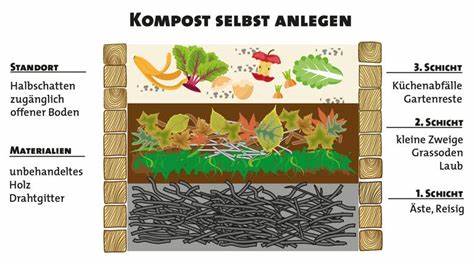 Kompost richtig anlegen Den Kompost schichtweise ansetzen.
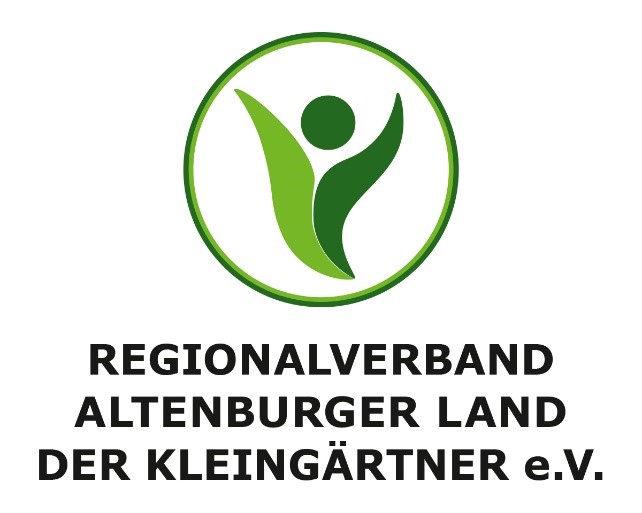 Die erste Schicht ist etwa 30 cm hoch. 
Klein geschnittene Gartenabfälle.
Die zweite Schicht ist etwa 5 cm bis 10 cm hoch 
        aus Gartenerde um den Komposthaufen zu „impfen“.
Weitere Abfallschichten bis zu einer Höhe von 1.20 m. Bei Trockenheit regelmäßig gießen.
Rotteprozeß– Zersetzung organischen Materials zu Humus
Geschlossener Kompost                                         offener Kompost

Erhitzung bis zu 70 Grad Celsius                           Erhitzung bis zu 40 Grad Celsius
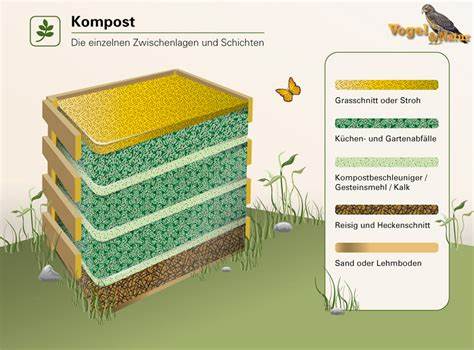 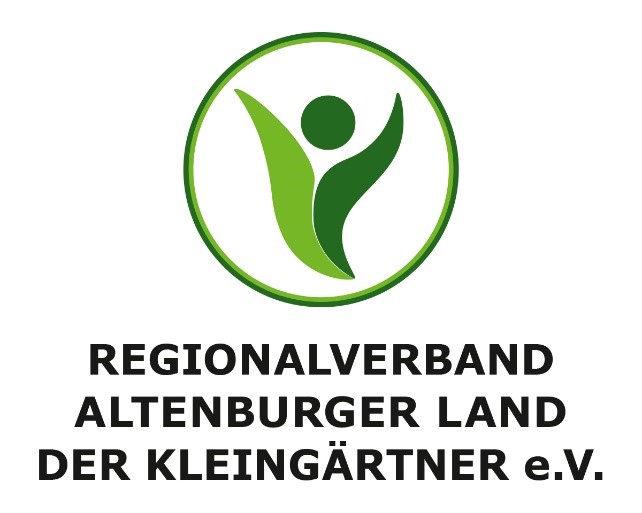 Den Kompost schließen
Hat der Komposthaufen eine Höhe von etwa 1,20 m erreicht, 
      wird er geschlossen.  
   
      Den Komposthaufen mit Rasenschnitt 
      oder ähnlichem Material abdecken.

 
       Alternativ Kürbis oder Gurken in die oberste Kompostschicht setzen, 
       da die Blätter viele Nährstoffe benötigen.
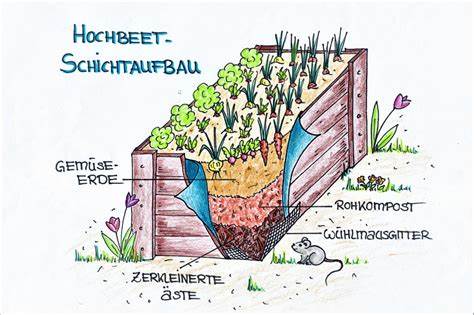 Was ist der Unterschied 
Komposthaufen und Hochbeet!
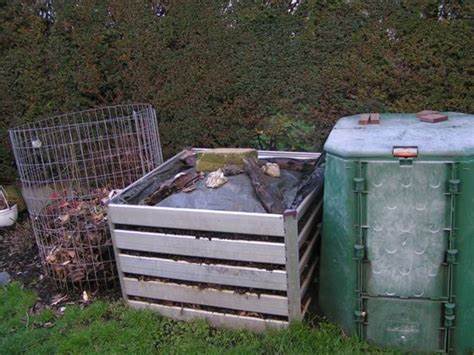 Komposthaufen umsetzen
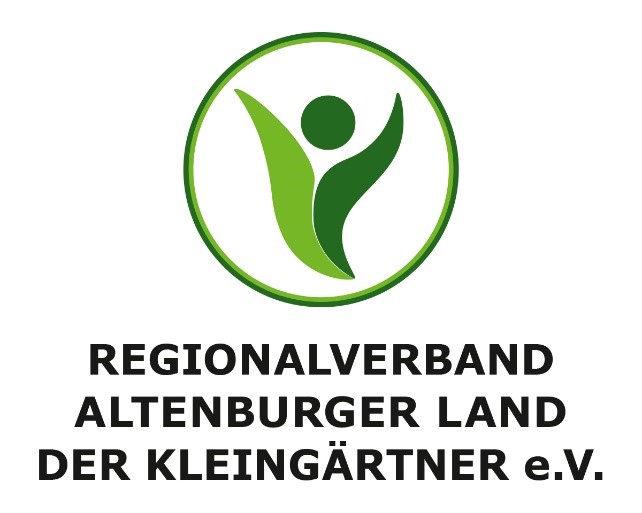 Wenn der Kompost nach einigen Wochen auf ein Drittel der ursprünglichen         Masse geschrumpft ist, wird er mit einer Schaufel oder Gabel umgesetzt. 

    Die inneren Schichten kommen nach außen und die äußeren nach innen. 
    Durchlüftung mit Sauerstoff, ist für die Bodenlebewesen 
    und Mikroorganismen wichtig.


       Mischungsverhältnis und Feuchtigkeitsgehalt muss passen.

     Ist der Kompost zu feucht, kommt es zu Fäulnis.
     Dagegen hilft das Einarbeiten von grobem, trockenem Material.
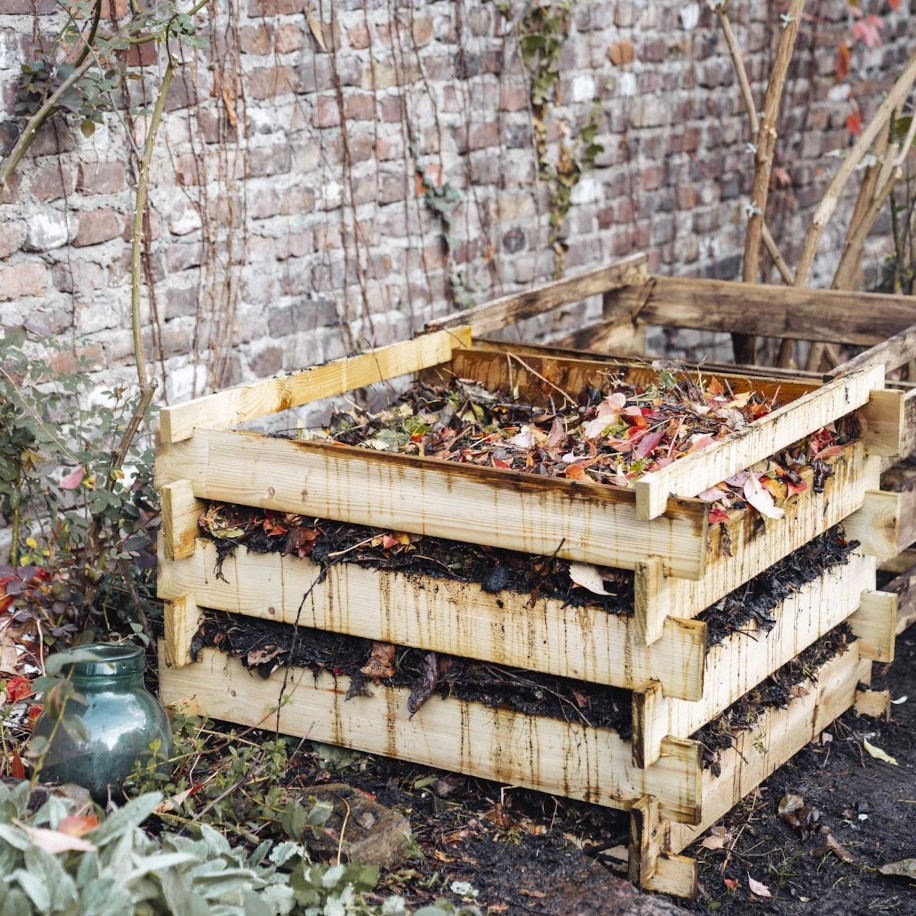 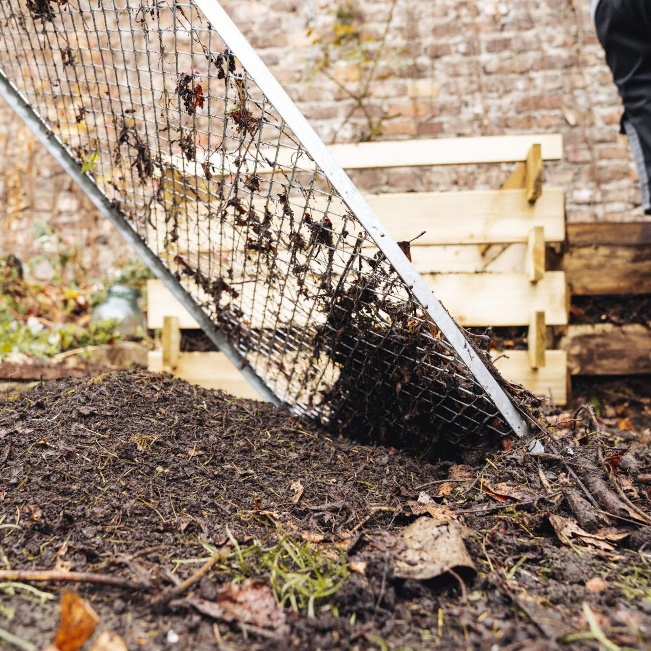 Verwendung des fertigen Kompostes
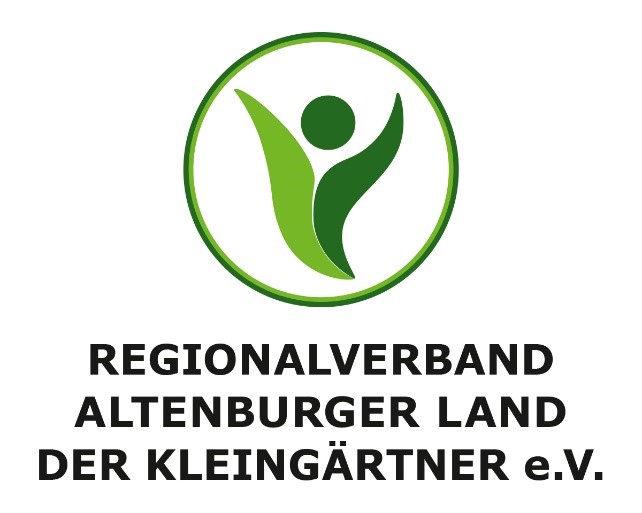 Nach ungefähr neun Monaten den Kompost als Dünger verwendet werden. 
Reifer Kompost hat eine krümelige Struktur und riecht angenehm nach Walderde.

Ideal ist es, die Masse durch ein Durchwurfsieb zu sieben. 
Grobe Reste kommen auf einen neuen Komposthaufen.

Eine zu lange Lagerung erkennt man, dass der Kompost 
nur noch wenig Substanz hat. Aber immer noch zum Mulchen nutzbar.
Verwelkte Blumen, Kräuter und Unkraut, Eierschalenam besten ebenfalls kleinschneiden, um die Kompostierung zu beschleunigen; Unkraut nur, wenn es keine Samen trägt.
Das darf auf den Kompost:Rasenschnitt – am besten leicht angetrocknet, um Fäulnis zu vermeiden.                                       Laub- und Strauchschnitt – diese Abfälle kompostieren schneller,wenn sie kleingeschnitten sind. Rohe Obst- und Gemüsereste – auch ungespritzte Bio-Zitrusfrüchte  dürfen auf den Kompost, sie verrotten langsamer als anderes Obst. Tee- und Kaffeesatz – bei Filtern und Beuteln vorher Metall entfernen.                   Geringe Mengen Papier und Pappe – verrotten sehr langsam; kein farbiges oder Hochglanz-Papier.                                                                                 Algen aus dem Gartenteich
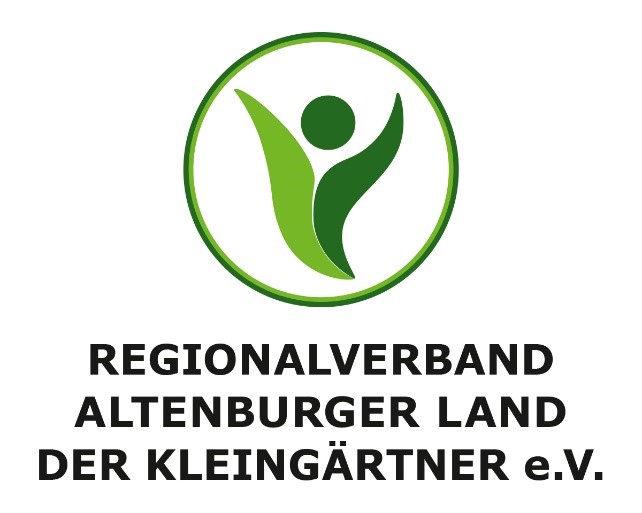 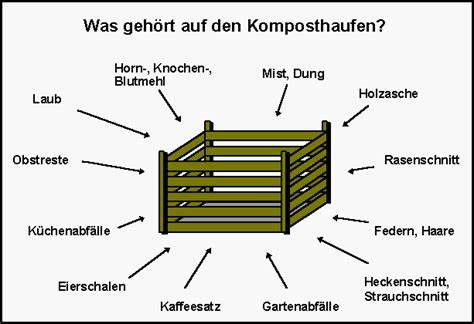 Kleine Mengen Mist von Haustieren – 
aber keine Zusätze wie Katzenstreu.
Das darf nicht auf den Kompost:Gekochtes Essen und Speisereste – vor allem Fleisch, Fisch und andere tierische Produkte, diese locken unter anderem Ratten an. Gespritzte Zitrusfrüchte – Zitronen-, Ananas-, Orangen- und Bananenschalen sind oft mit Pestiziden belastet, die nicht in den Humus gelangen sollten. Große Zweige, Äste und Wurzeln – diese verrotten zu langsam. Laub, das schwer verrottet – hierzu gehört Laub von Nussbäumen, Kastanienbäumen, Eichen und Platanen sowie vom Kirschlorbeer. Nussschalen – diese verrotten ebenfalls zu langsam, deshalb maximal kleine Mengen beifügen. Schnittblumen – vor allem aus dem Supermarkt, denn diese enthalten oft Pestizide. Unkraut, das schon Samen trägt. Pflanzen, die von Pilzen oder Schädlingen befallen sind.
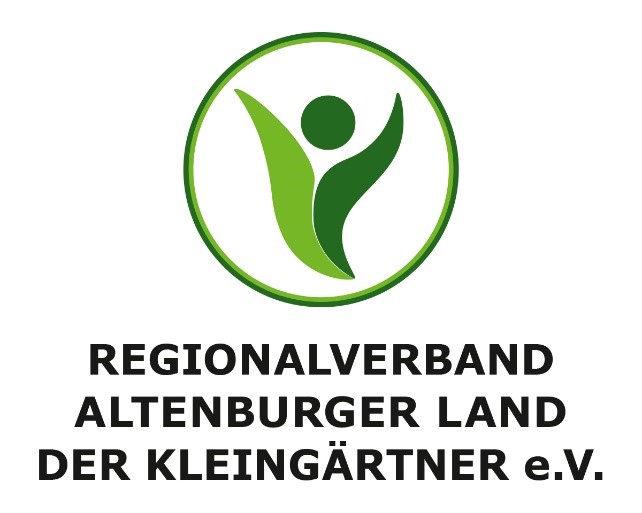 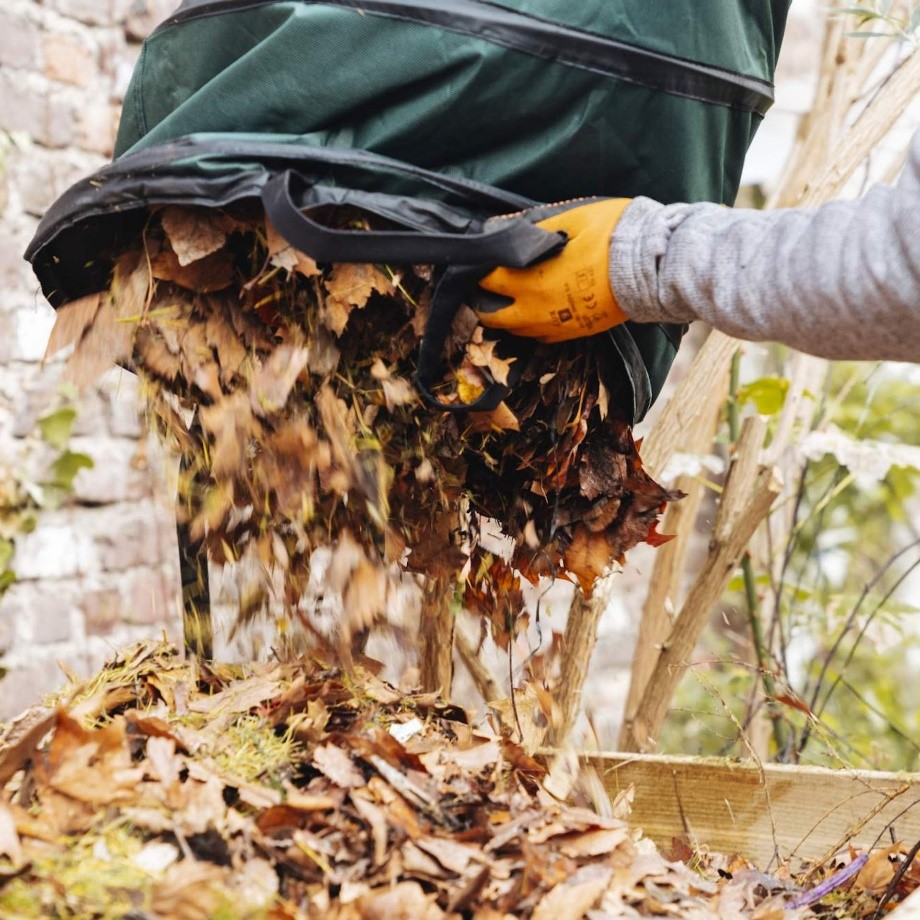 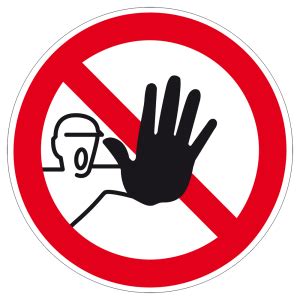 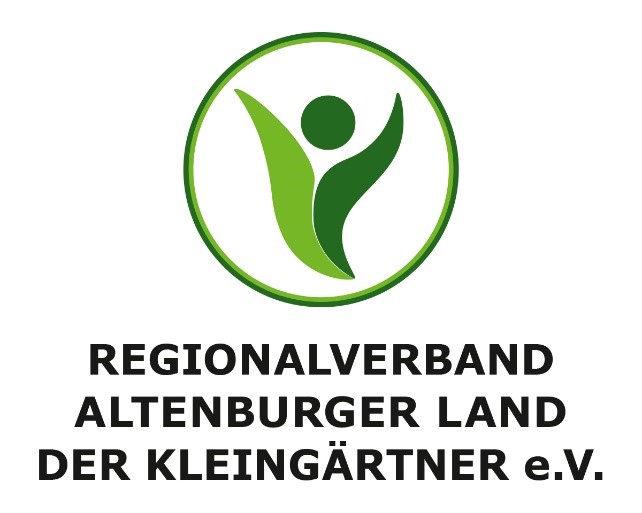 Pflanzennährstoffe im Kompost
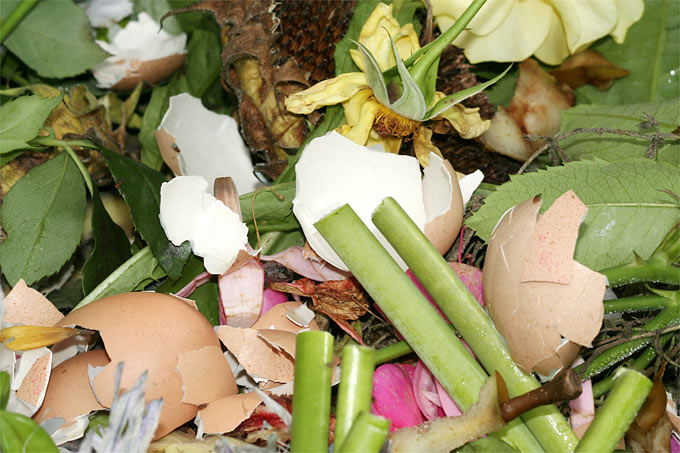 Kompost enthält alle für die Pflanzen notwendigen Nährstoffe und Spurenelemente und hat eine gute Düngewirkung. 
Nährstoffe werden nur langsam im Verlauf mehrerer Vegetationsperioden mineralisiert und pflanzenverfügbar.
Einzig Stickstoff ist Mangelware. Bei Pflanzen mit hohem Nährstoffbedarf wird  Ergänzungsdüngung mit Stickstoffdünger empfohlen.
Kompostzuschlagstoffe                                               Ist eine weitere Nährstoffzugabe nötig? 













 Stickstoffdünger     Hornspäne, Guano, getrockneter Rinder- oder Hühnermist können
                                 zum Ausgleich verwendet werden. 


 Kalk                       erhöht den PH-Wert. Bei sehr sauren Ausgangsstoffen wie Eichen-/Kastanienlaub, 
                                notwendig. Kalk verhindert das Entstehen von Faulstellen.


 Pflanzenkohle        als Bodenverbesserer. Durch die Beimischung der Kohle zum Kompost 
                                wird sie mit Nährstoffen aufgeladen und biologisch aktiviert.
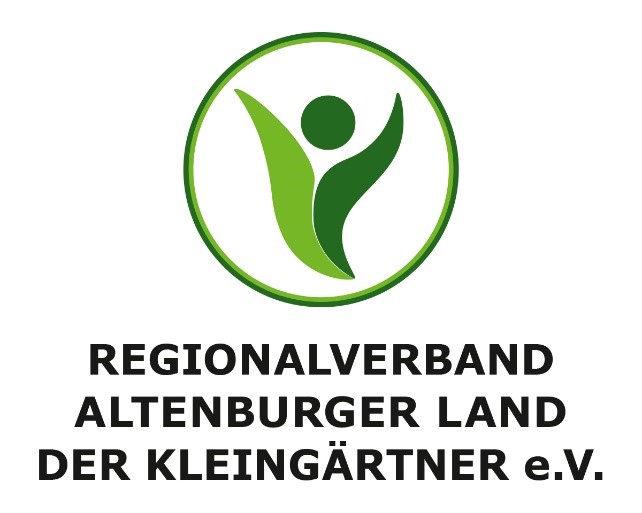 Sonderformen
Bokashi ( Japan) – fermentiertes Allerlei - Kompost ohne Sauerstoff effektive Mikroorganismen (EM) Milchsäurebakterien - wie bei der Herstellung von Sauerkraut. Zusatz von Bokashi Trockenmaterial Regenwurmkomposter (Wurmkiste)Ökosystem auf Balkon oder in der Wohnung- Anschauungsprojekt für Kinder- Faustprobe
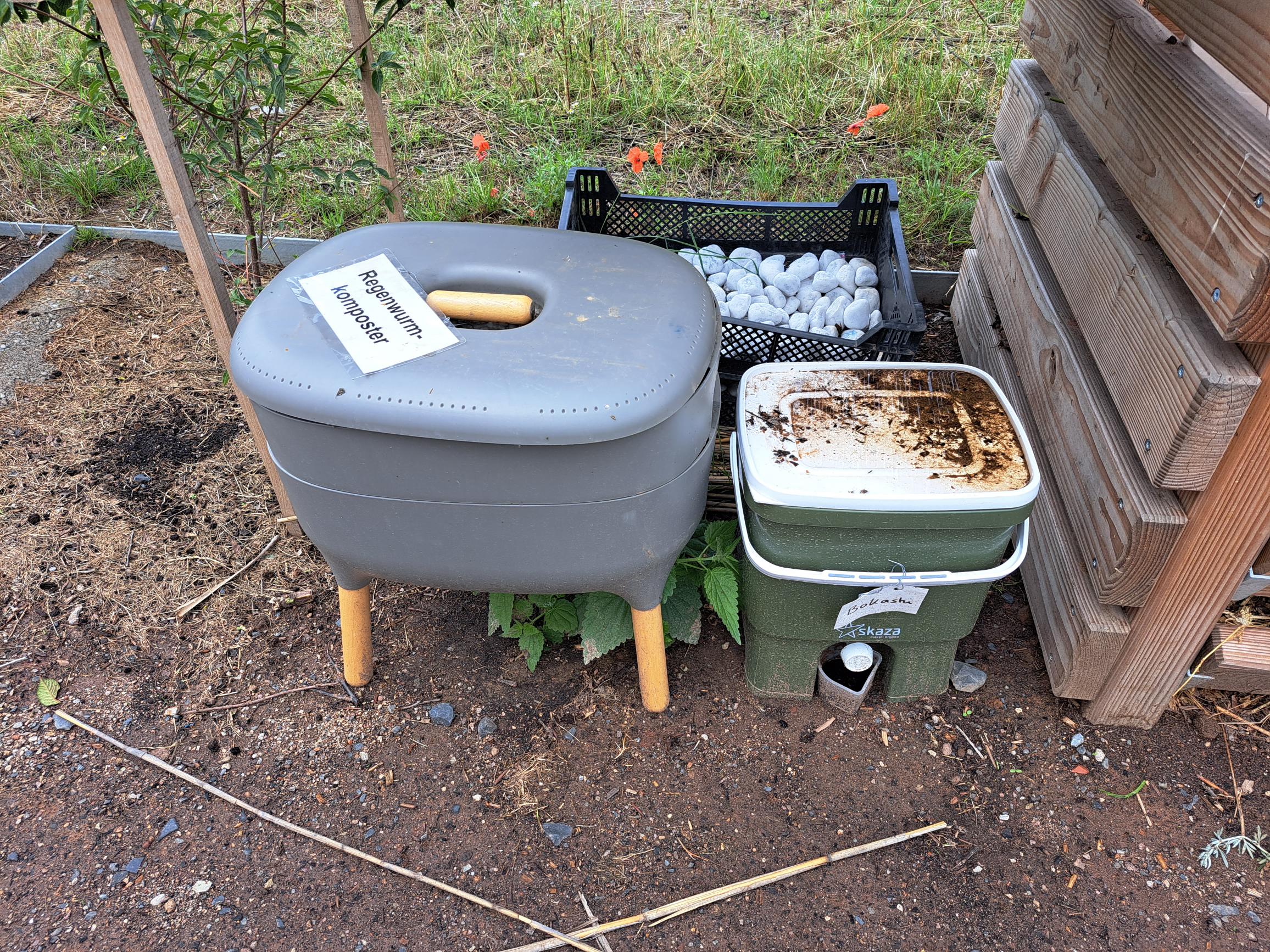 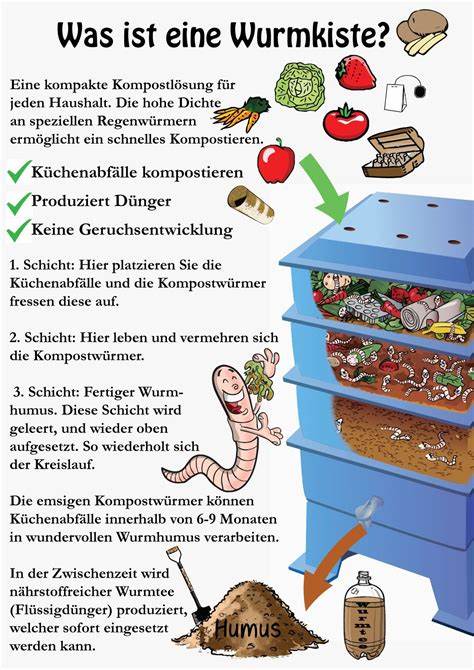 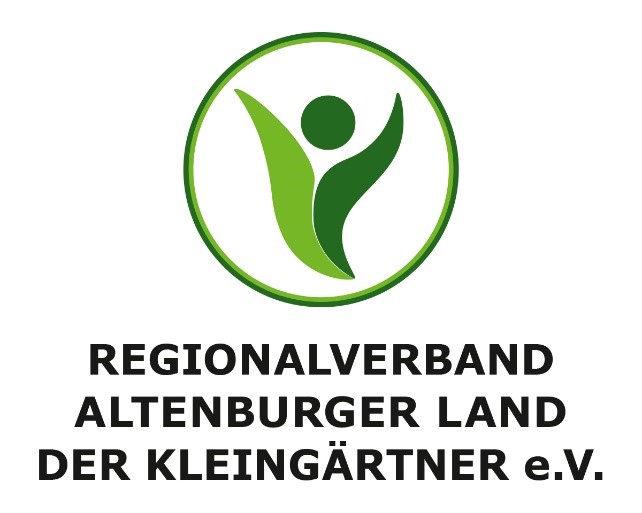 „Eisenia foetida“ Stinkwürmer
Thermokomposter der Firma Neudorff
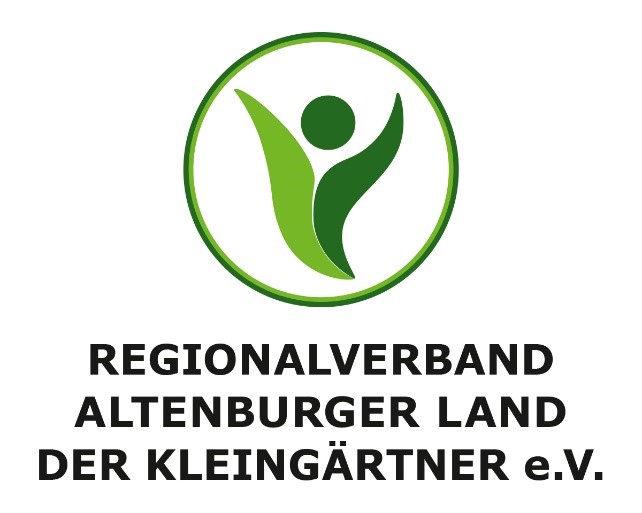 Kompostiert organische Garten- und Küchenabfälle innerhalb von zwei bis drei Monaten.

Durch die doppelwandige Thermo-Konstruktion können Verrottungstemperaturen von 70° C entstehen. 

Die meisten Unkrautsamen und Krankheitskeime werden vernichtet.
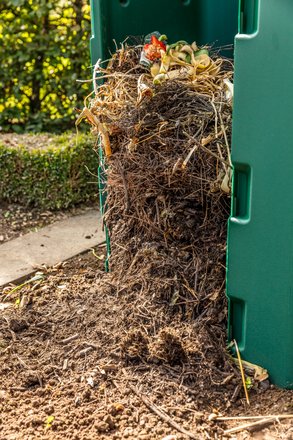 Den Inhalt stets feucht halten. Bei Bedarf wässern. 

Kompost nach 2 – 3 Wochen durchmischen, so gelangt ausreichend Sauerstoff an die aktiven Mikroorganismen.

Nach etwa 8 – 12 Wochen wertvoller Mulchkompost.
Große Kompostanlagen im Regionalverband Altenburg
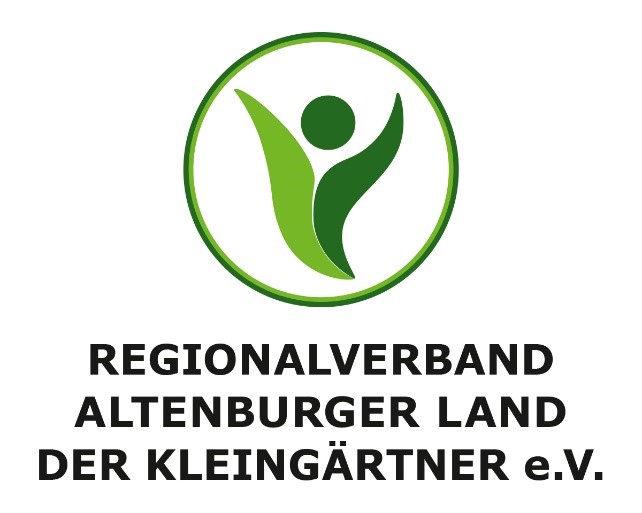 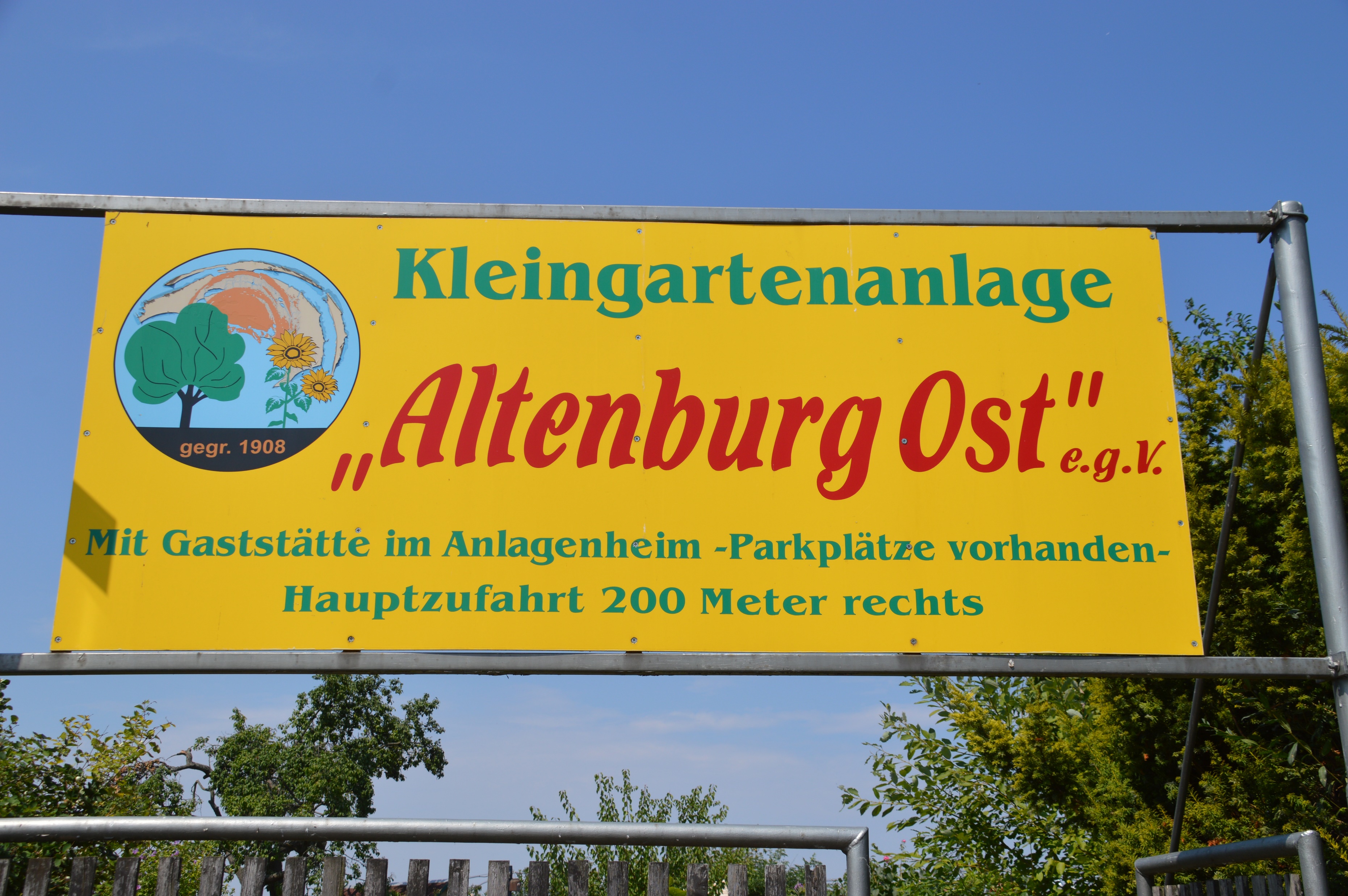 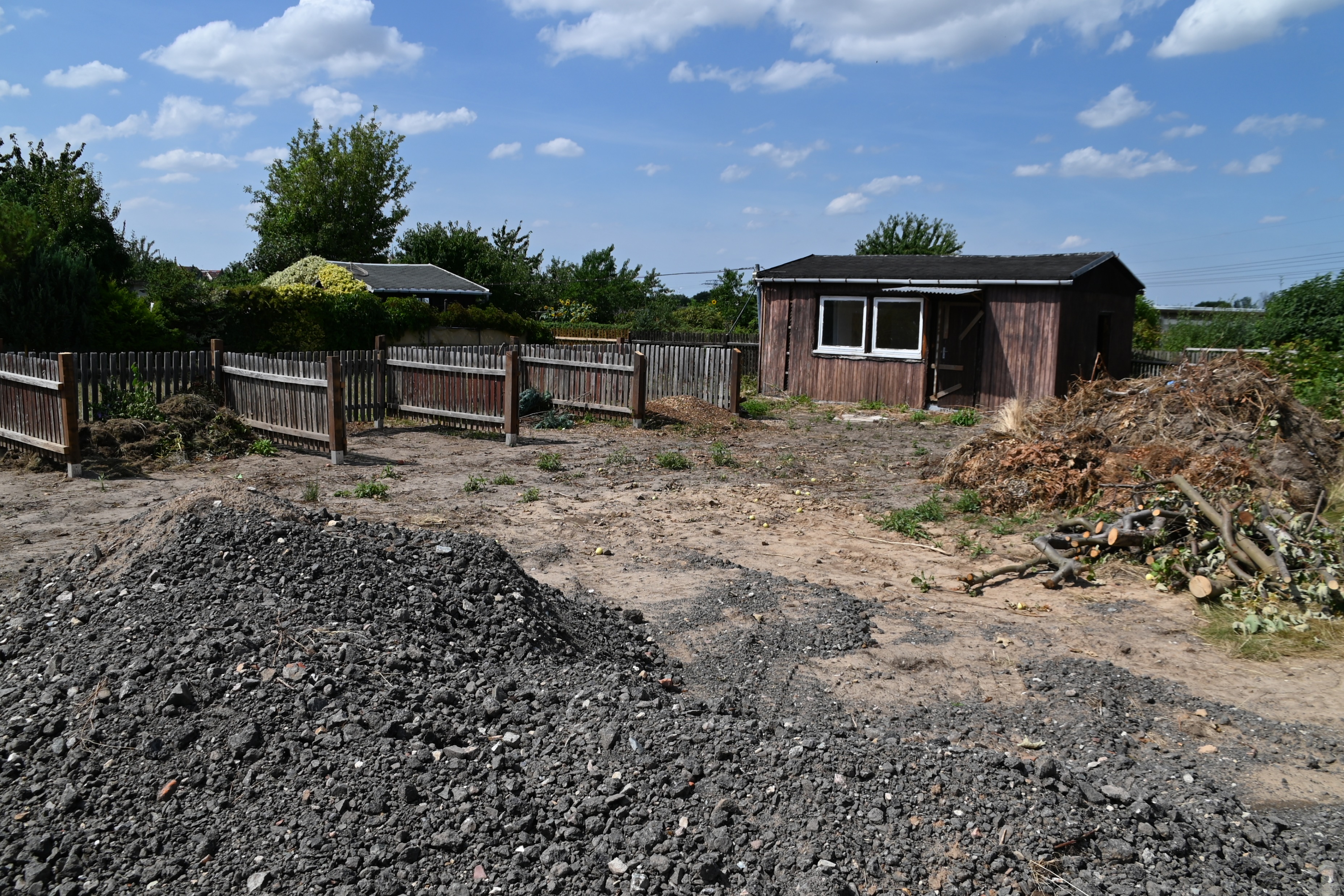 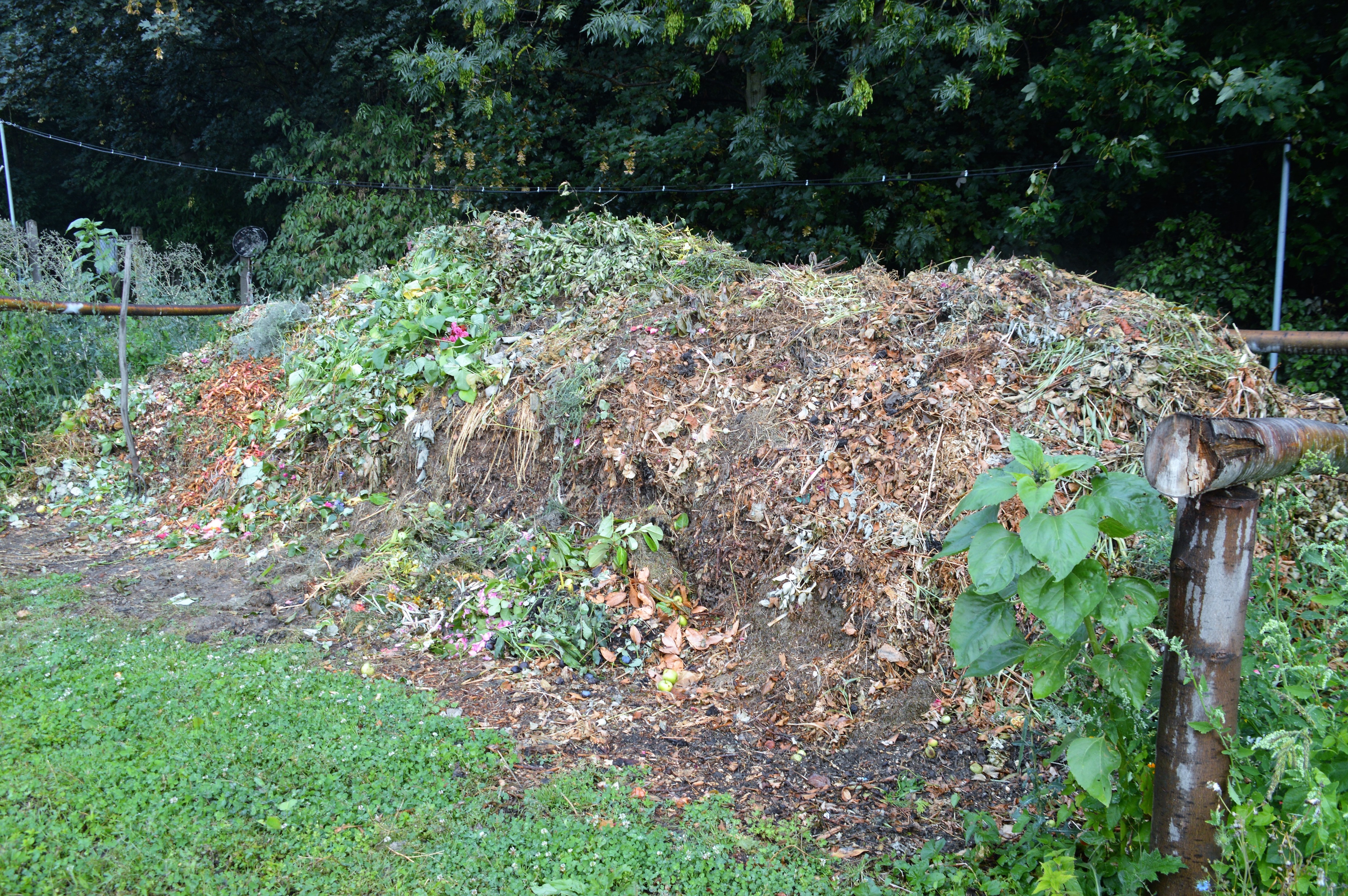 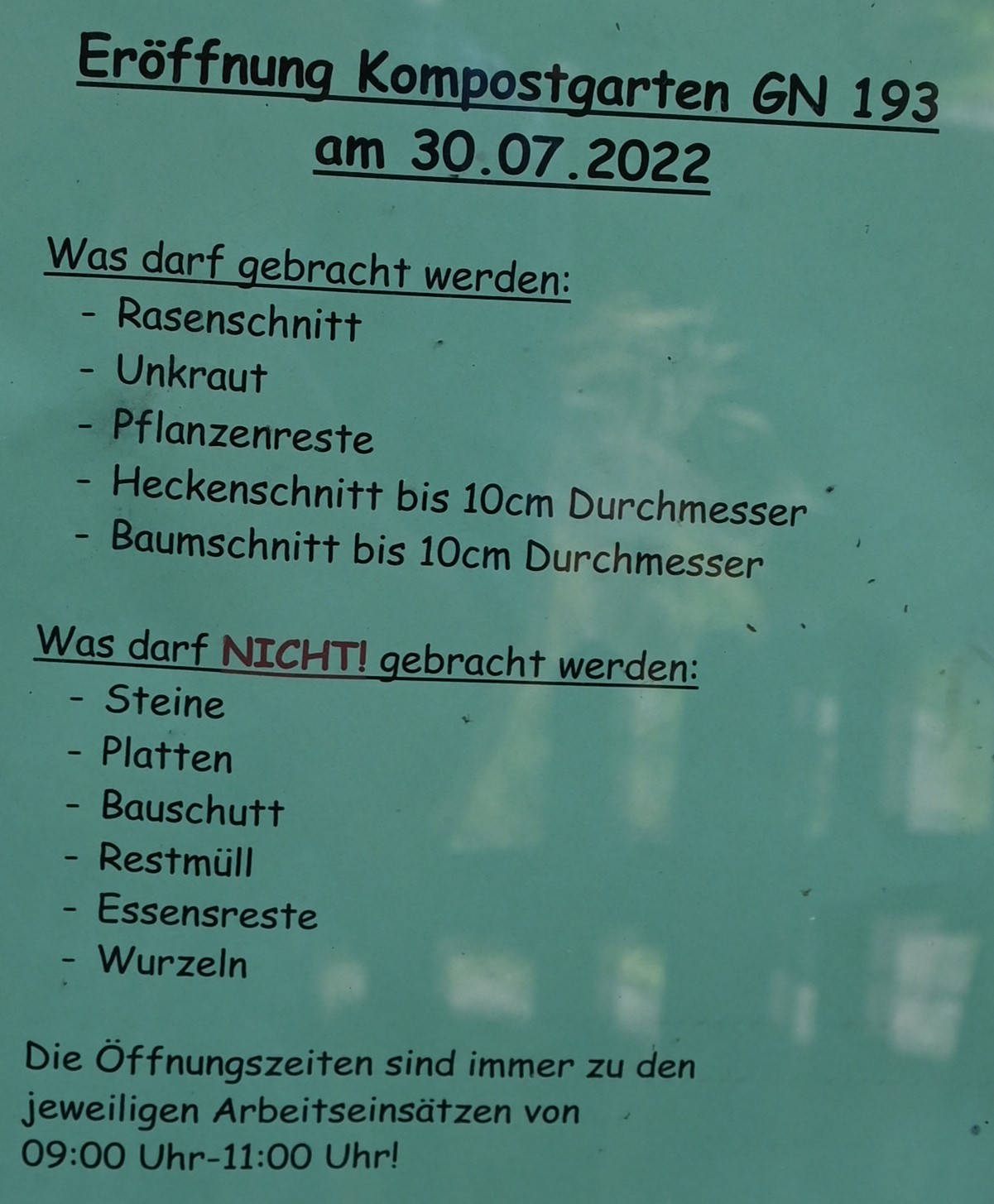 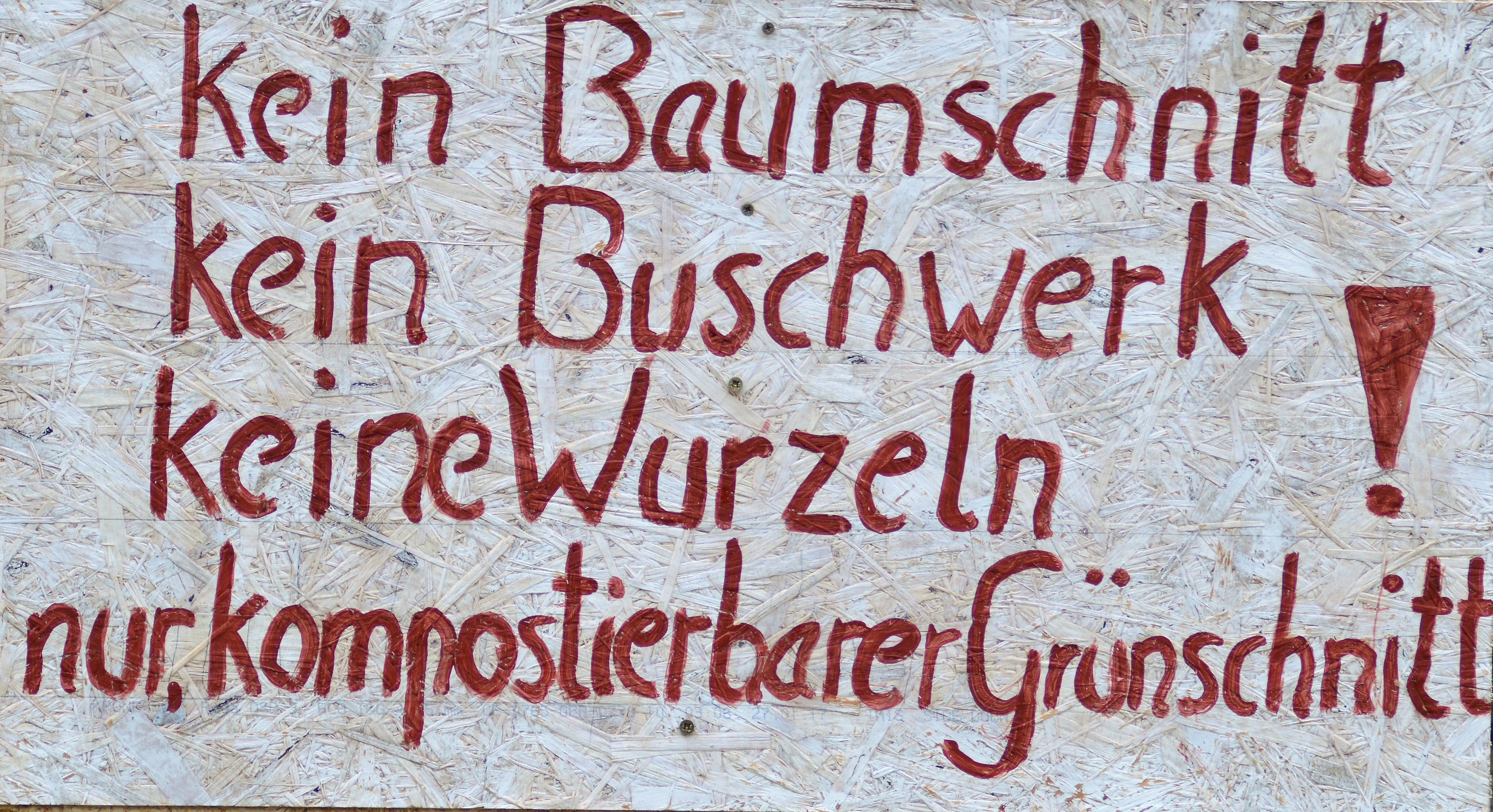 Informationen der Schreberjugend
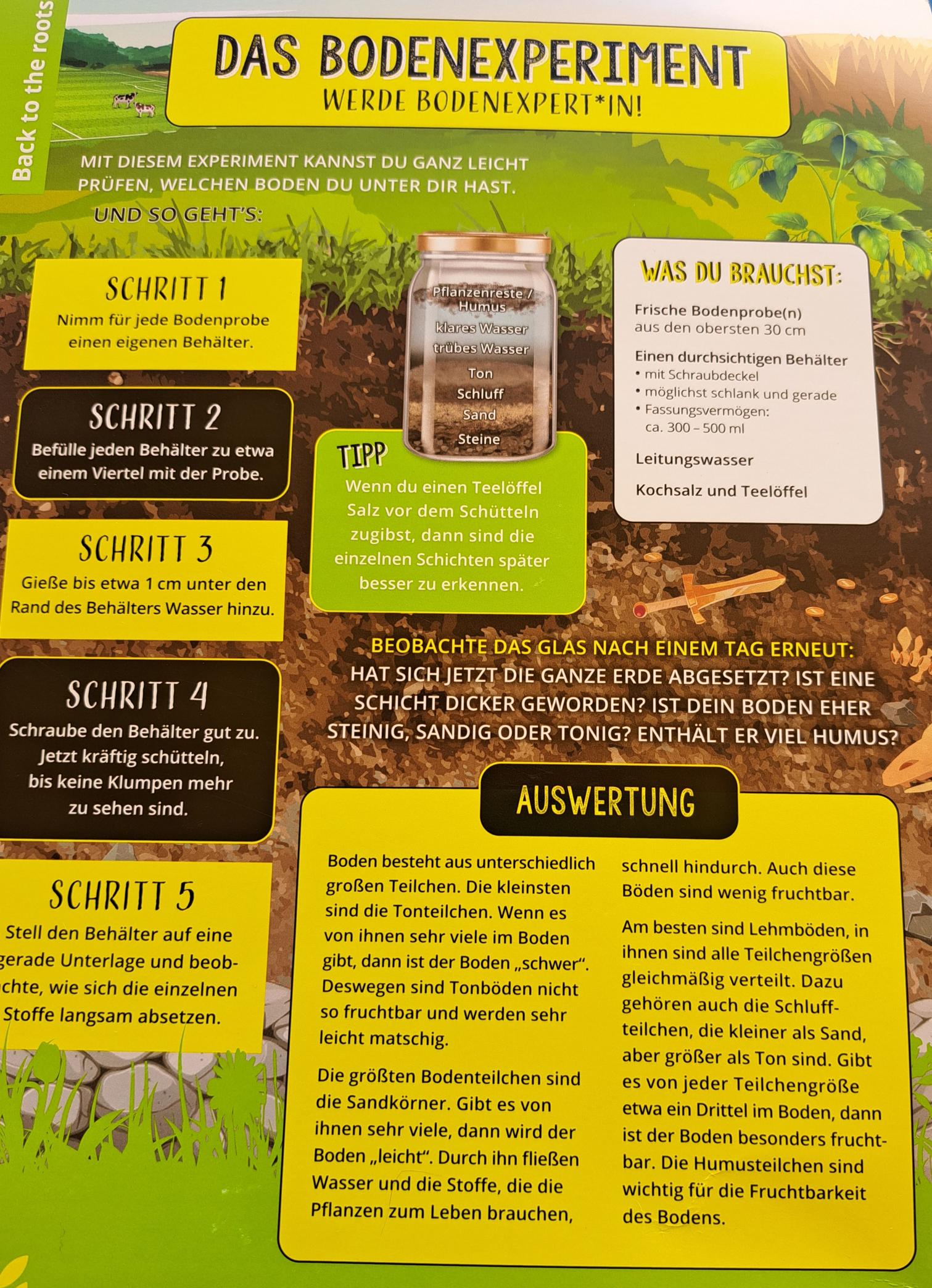 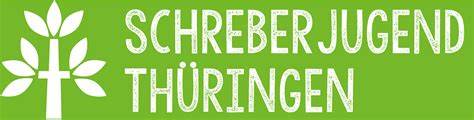 Fragen
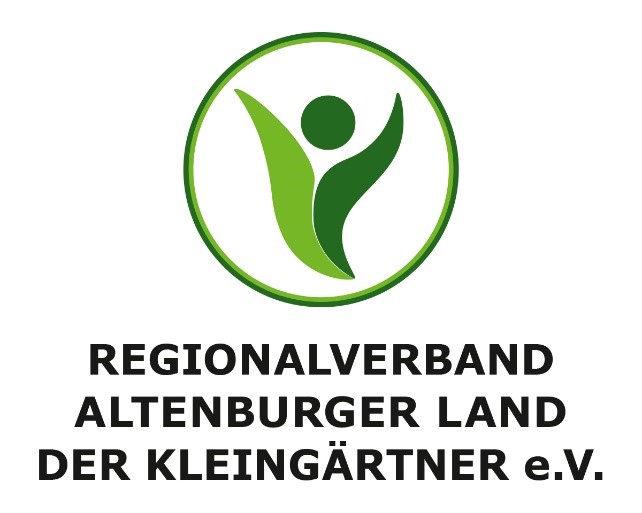 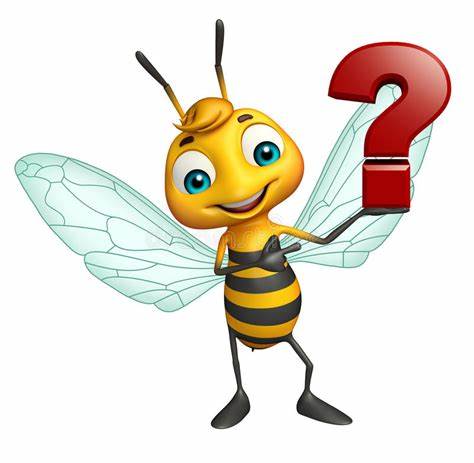 Klimawandel

Kompost

Boden

Allgemein
Danke für die Aufmerksamkeit !
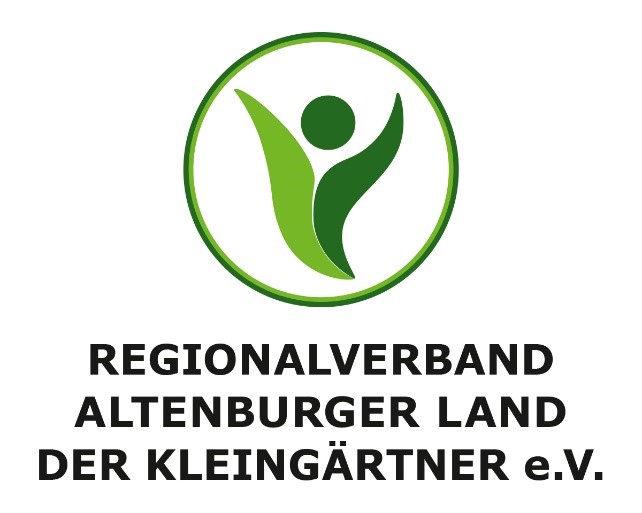 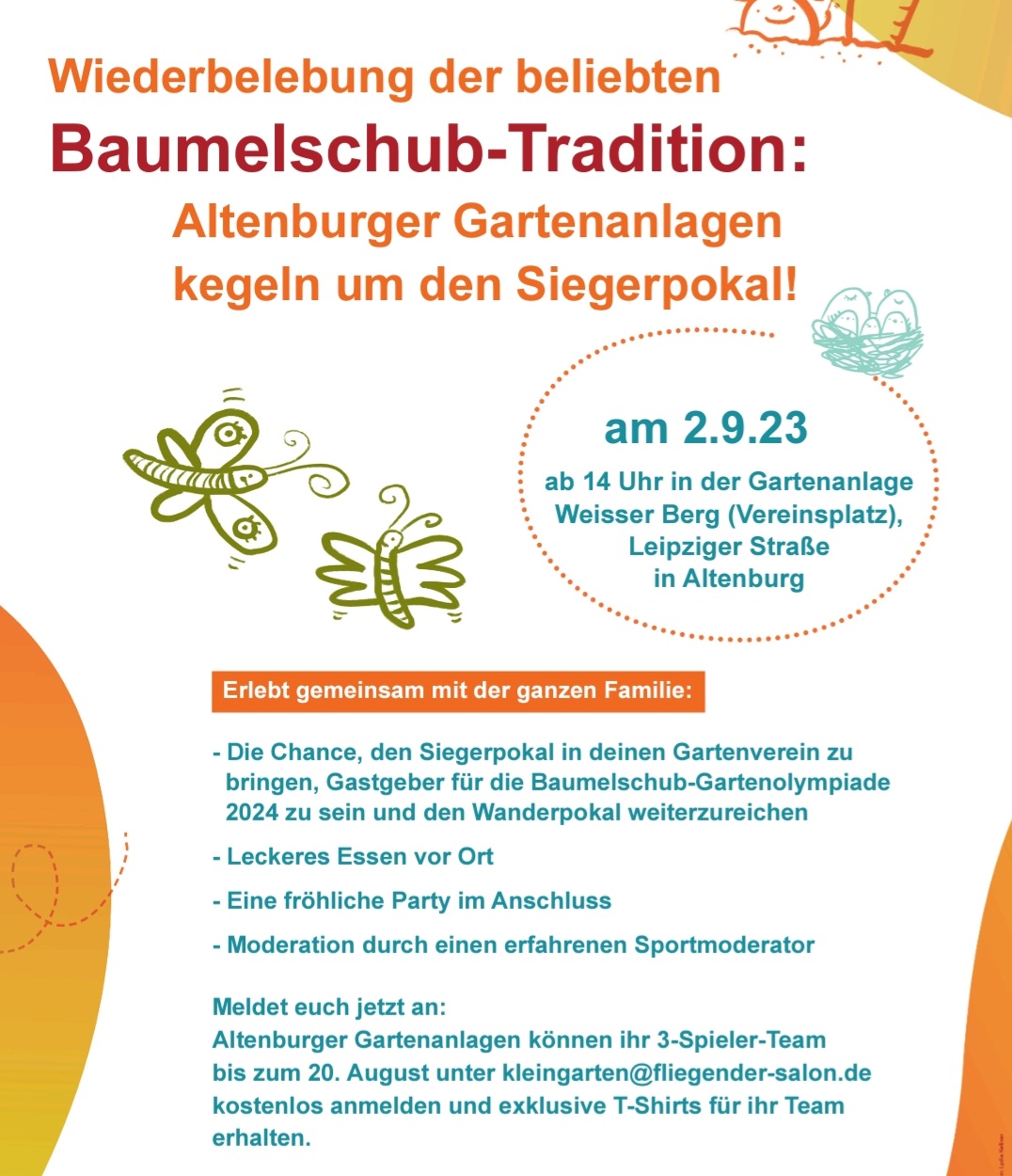